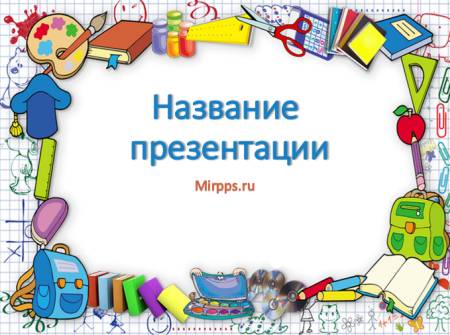 Ці веселі
фігури
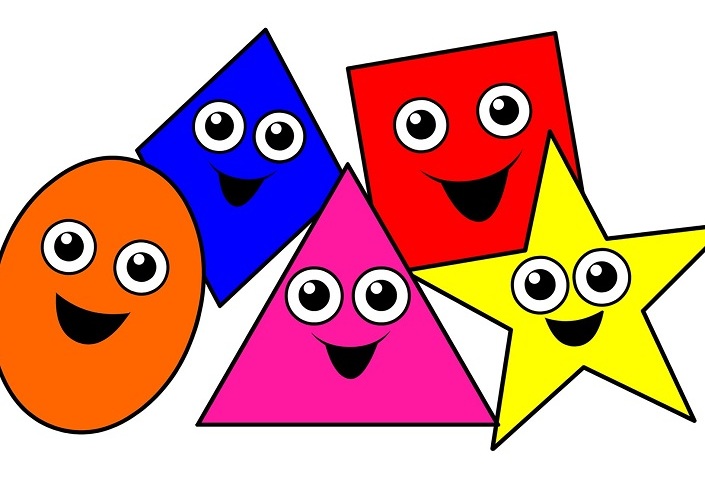 підготувала 
вчитель-дефектолог
КЗ “ДНЗ № 122 КТ” КМР
Волобоєва Т.В.
В одній незвичній казковій країні жив веселий Смайлик, який не любив сидіти вдома, а весь час подорожував. 
	Сьогодні він вирішив піти 
в гості до своїх друзів і це – 
веселі геометричні фігурки.
	Нумо разом в гості
 до друзів Смайлика.
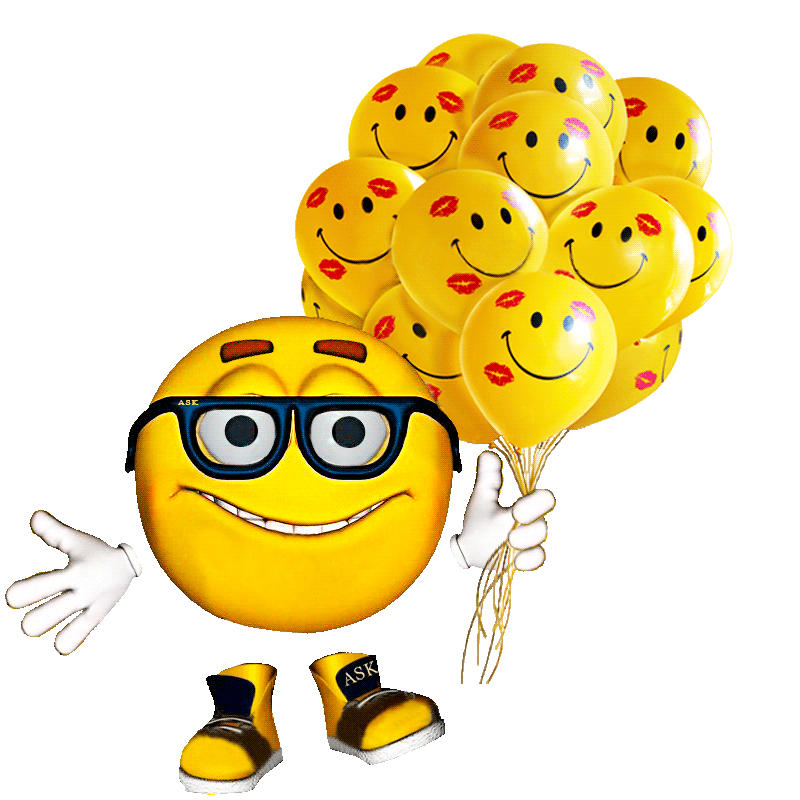 Першим Смайлик завітав до друга, який був дуже на нього схожий, бо не мав жодного кута, був об’ємним, таким собі товстеньким, і міг котитися. 
  Як ти гадаєш як звати друга Смайлика?  Натисни на віконечко     і перевір свою відповідь.
  Це – куля.
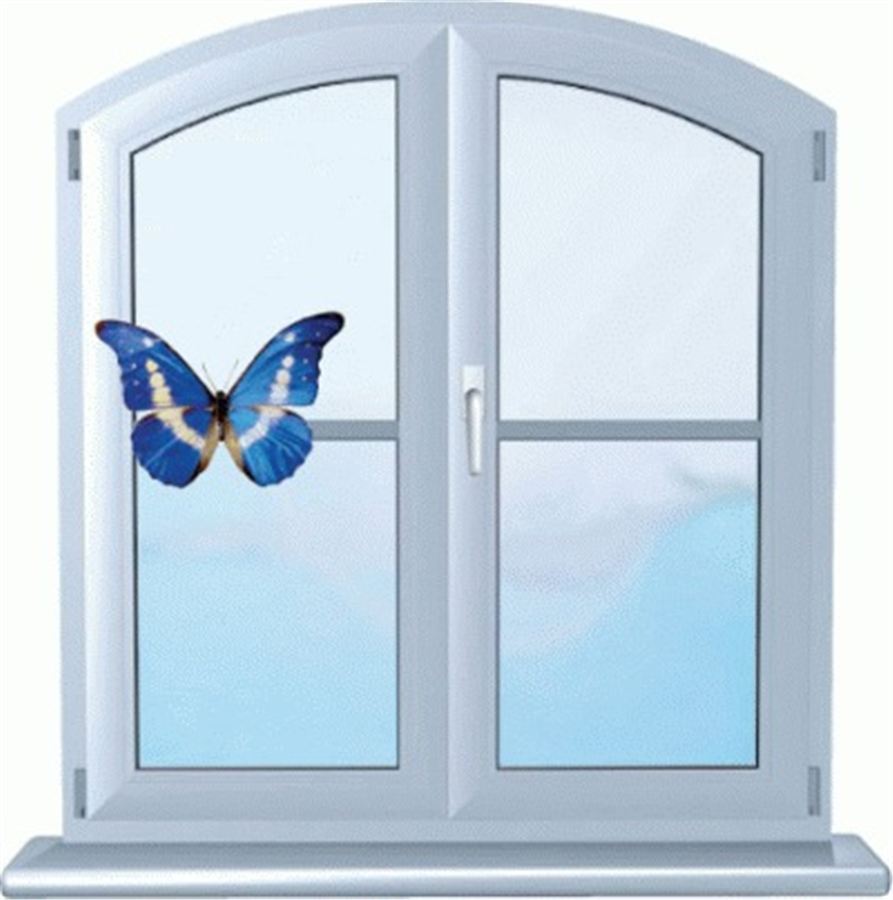 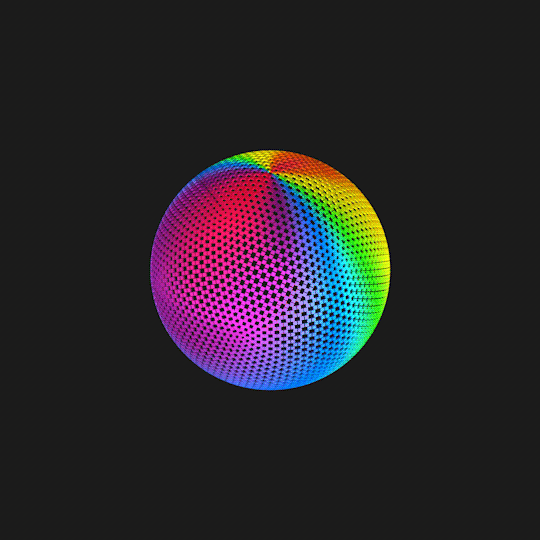 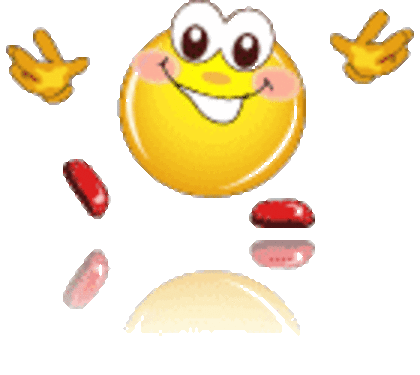 Вирішили друзі погратися і Тебе теж запрошують.
 Збери до кошика всі предмети кулеподібної форми.
 Перевір себе. 
А тепер натисни на Смайлика.
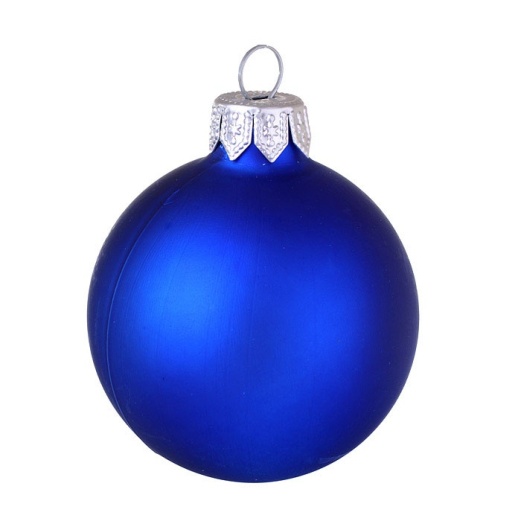 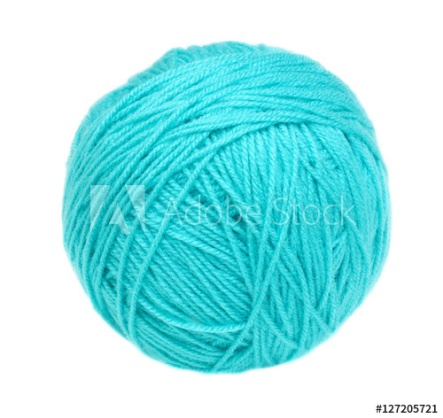 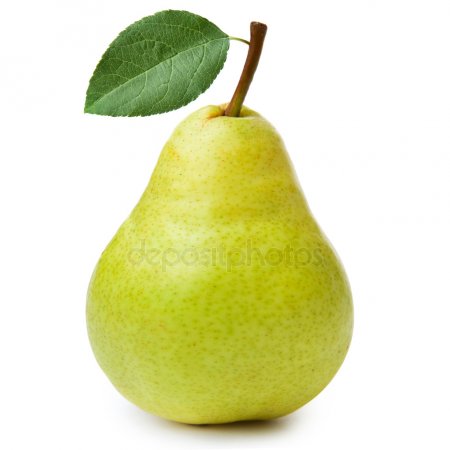 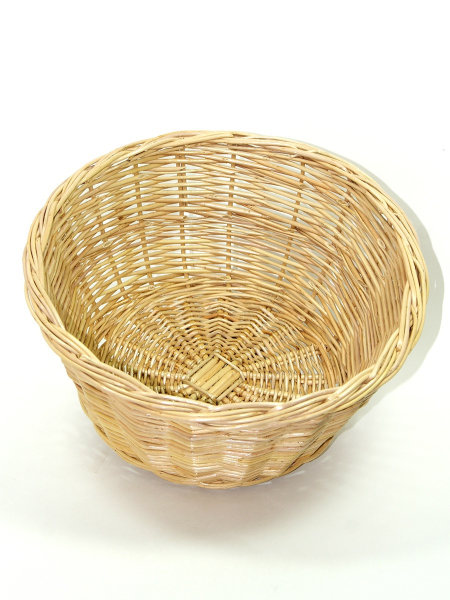 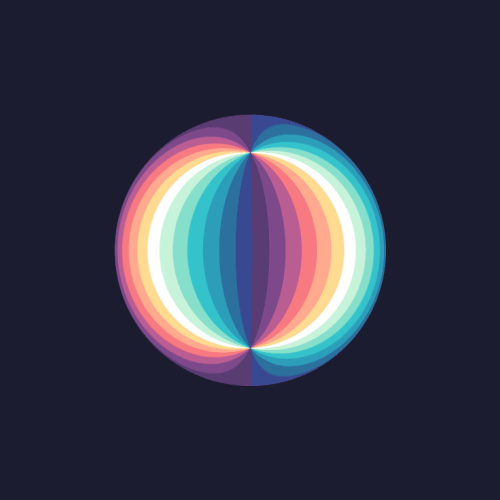 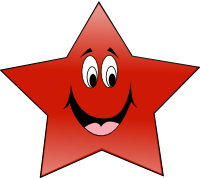 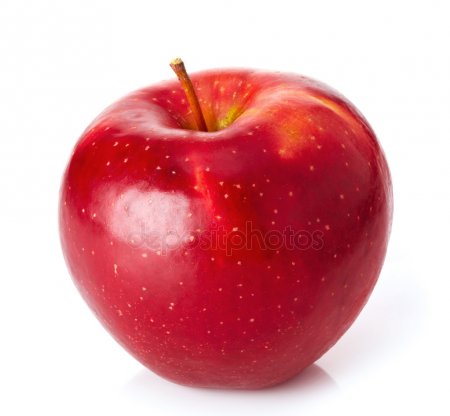 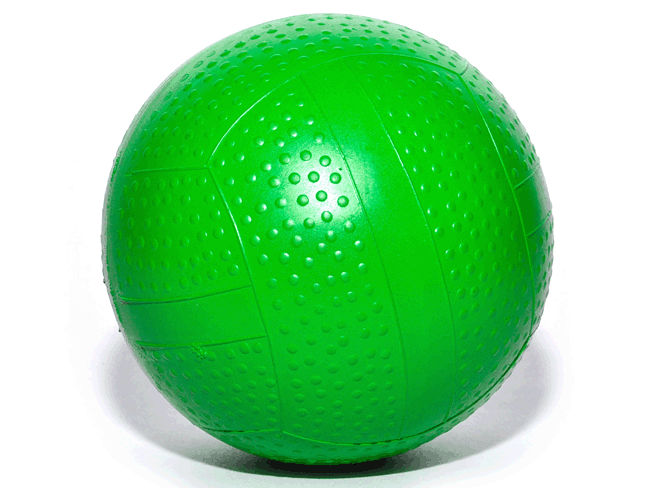 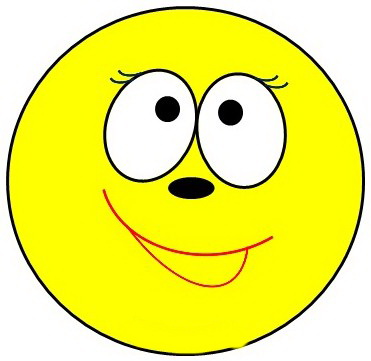 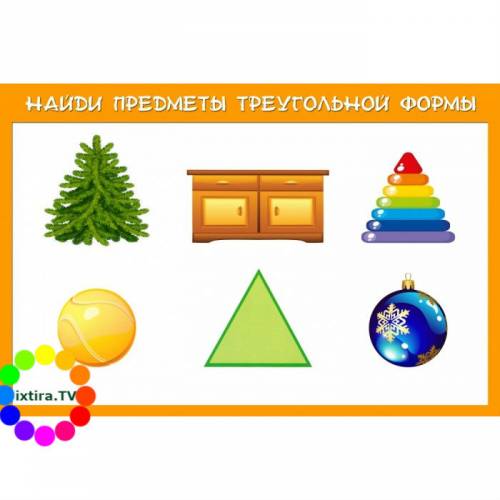 Попрощався з Кулею Смайлик і пішов в гості до друга, який теж був на нього схожий, не мав кутів і міг котитися. Як ти думаєш, хто це?
Натисни на віконечко і перевір свою відповідь.
Правильно – це Круг.
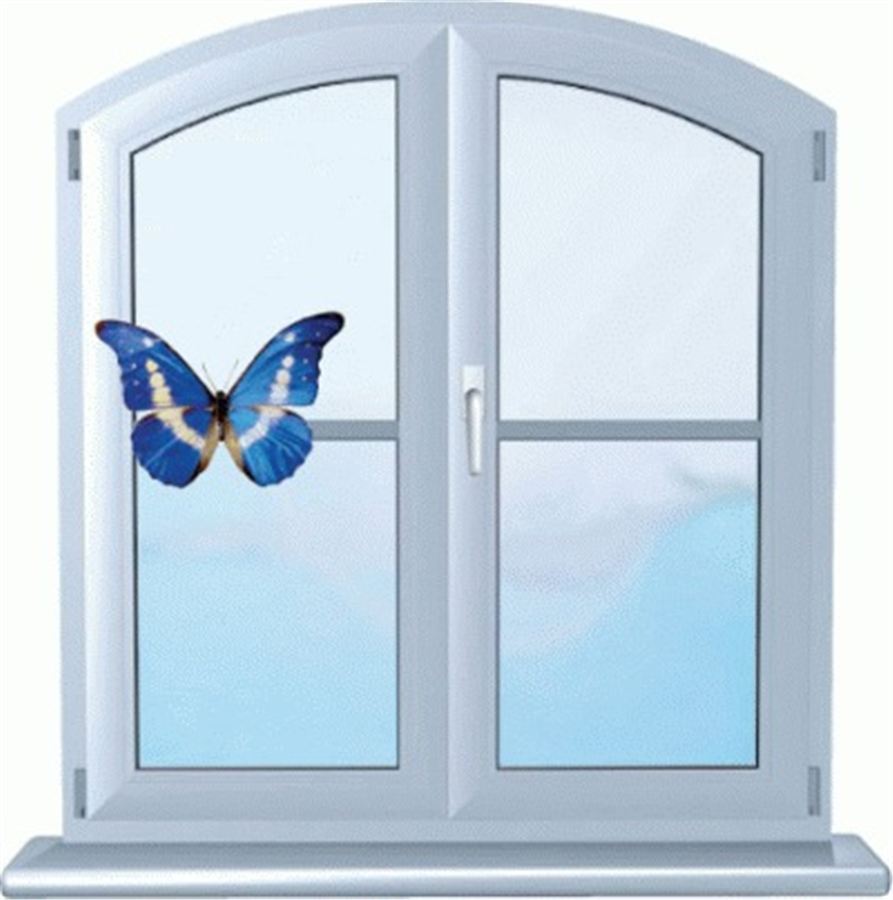 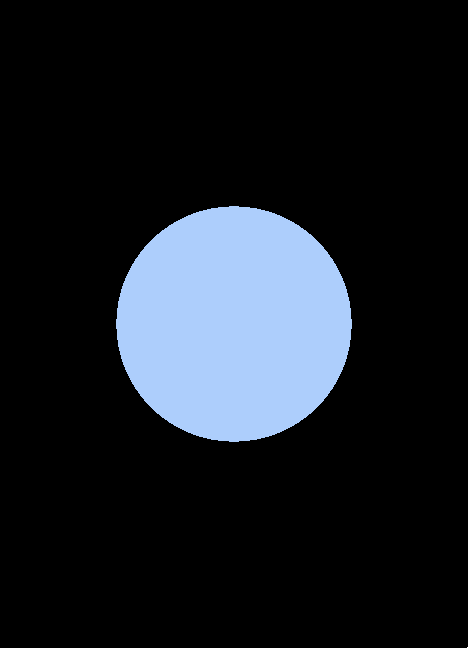 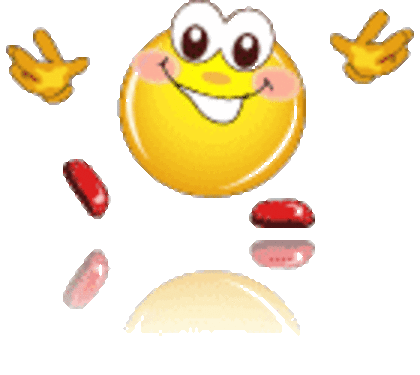 Смайлик та круг запрошують Тебе виконати наступне завдання. Збери до кошика всі предмети круглої
 форми.  Перевір себе та натисни на зелений 
 круг.
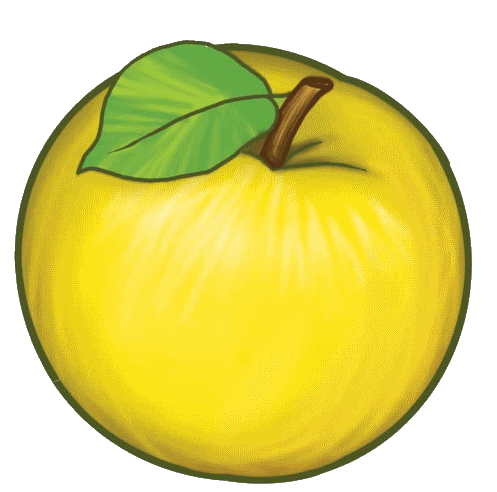 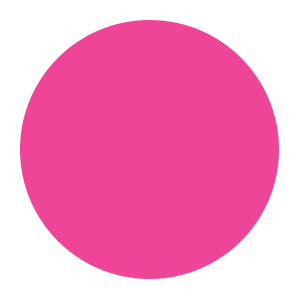 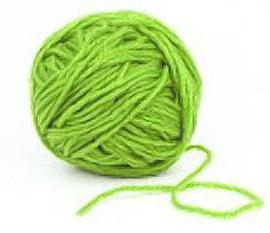 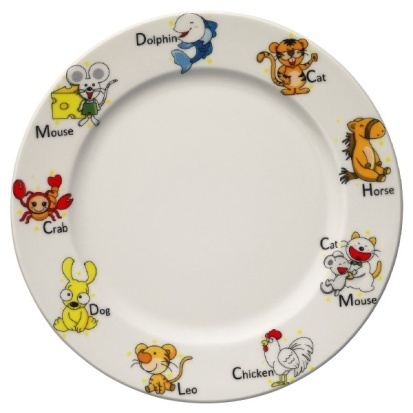 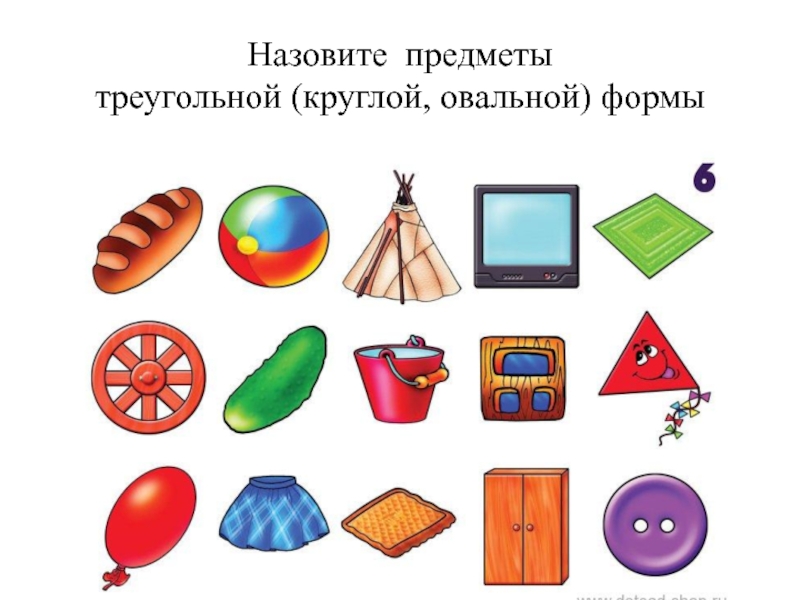 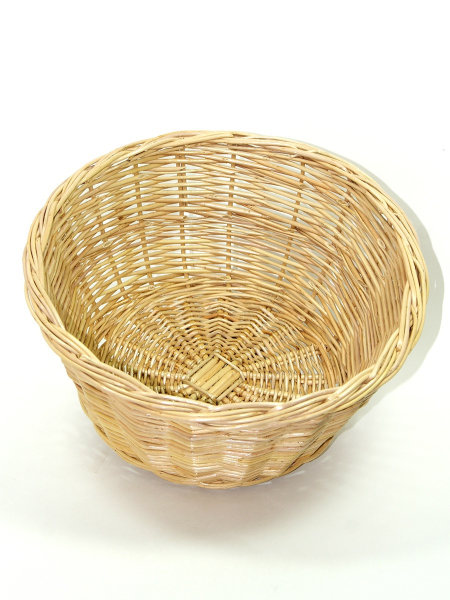 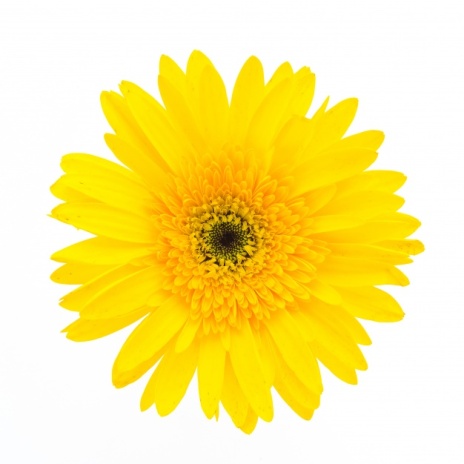 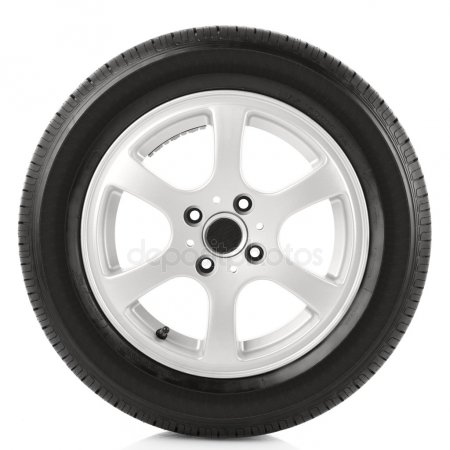 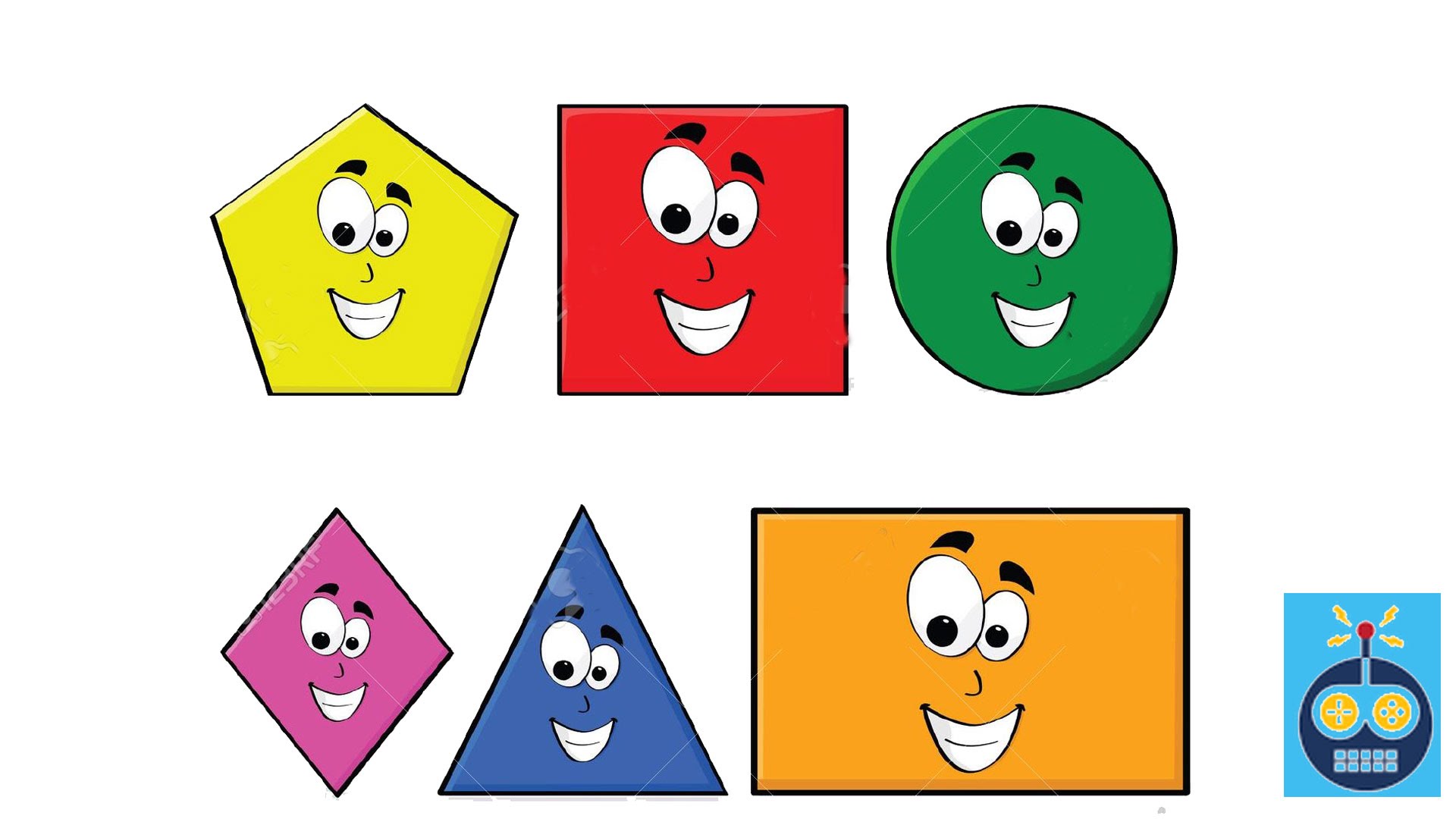 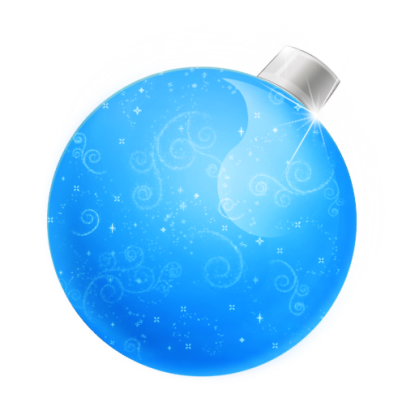 Попрощався Смайлик з Кругом і пішов в гості до друга, який не мав кутів, міг котитися та був трішки сплюснутим з боків.  Як ти думаєш, хто це?
Натисни на віконечко і перевір свою відповідь.
Правильно – це Овал.
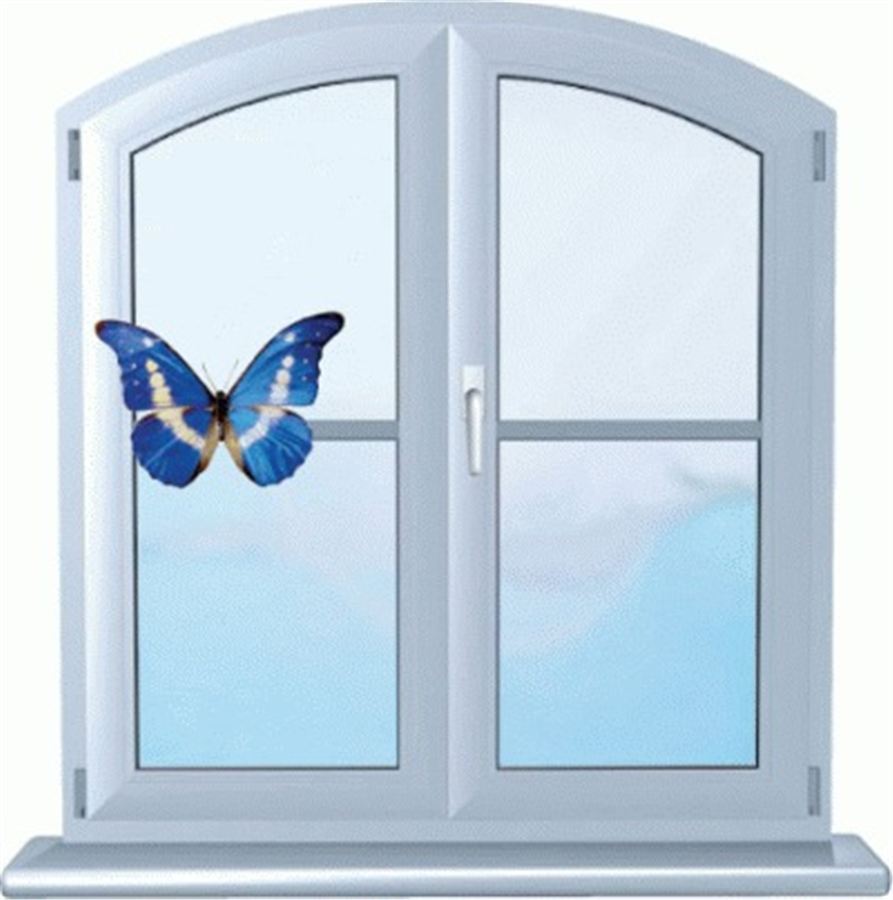 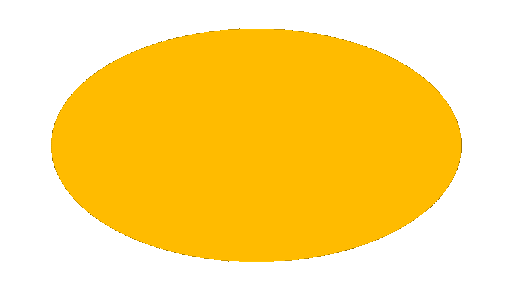 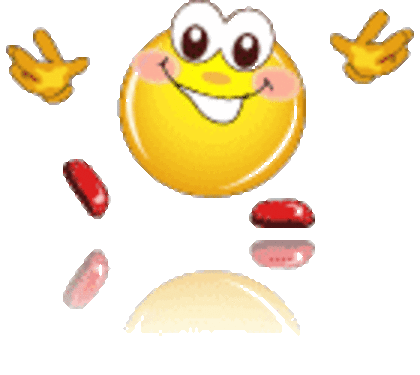 Овал теж приготував Тобі завдання. Збери до кошика всі предмети овальної форми.  
Перевір себе та натисни на
рожевий  овал.
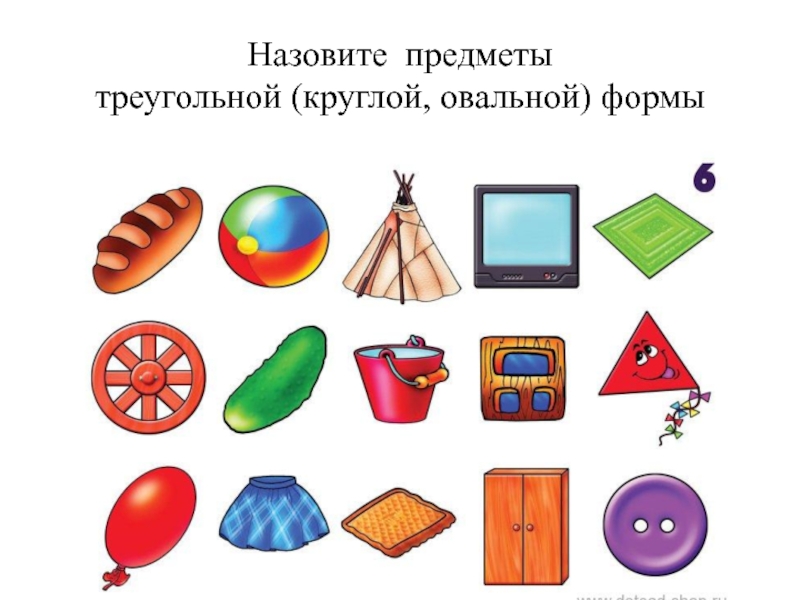 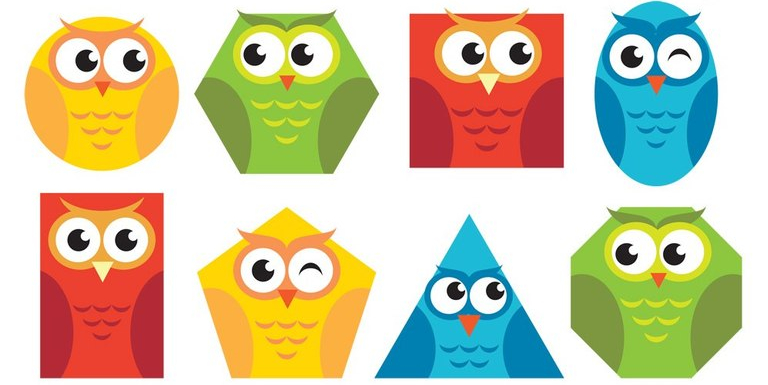 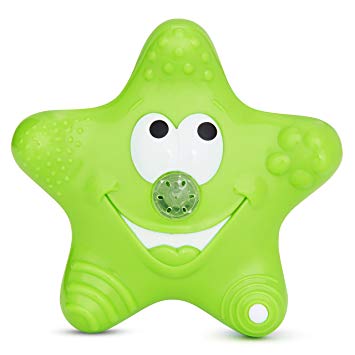 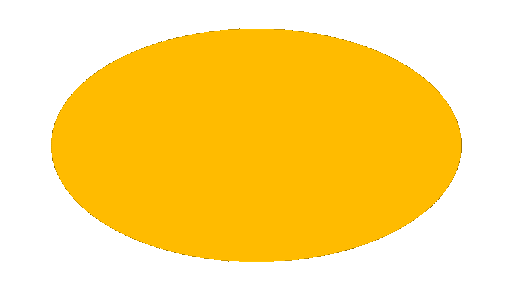 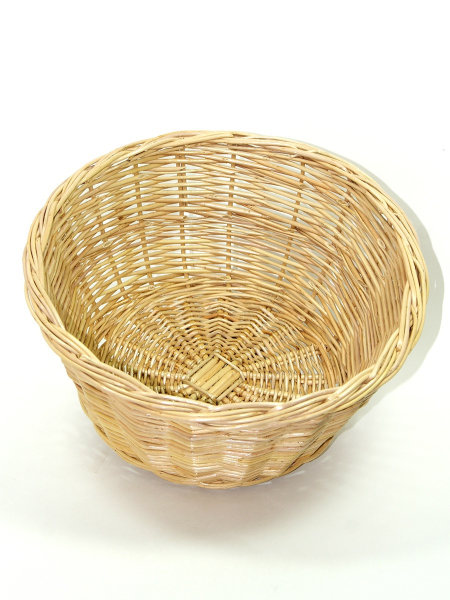 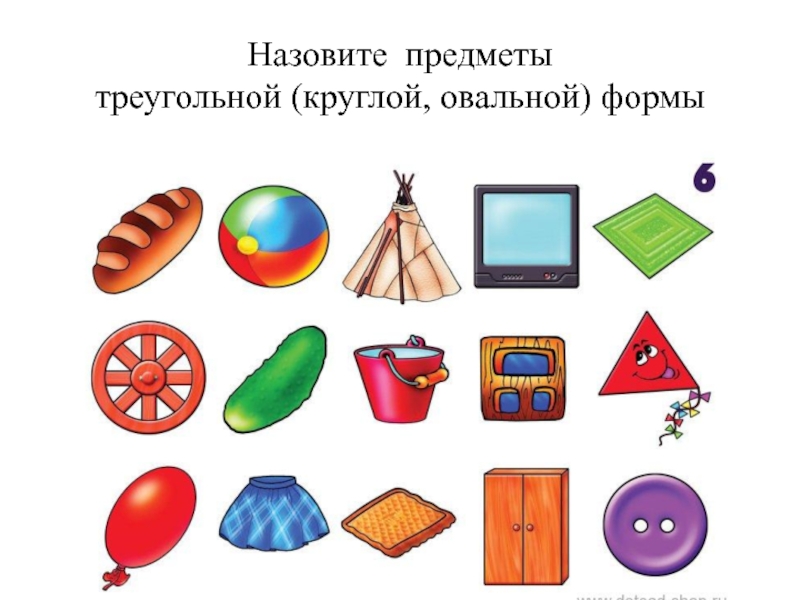 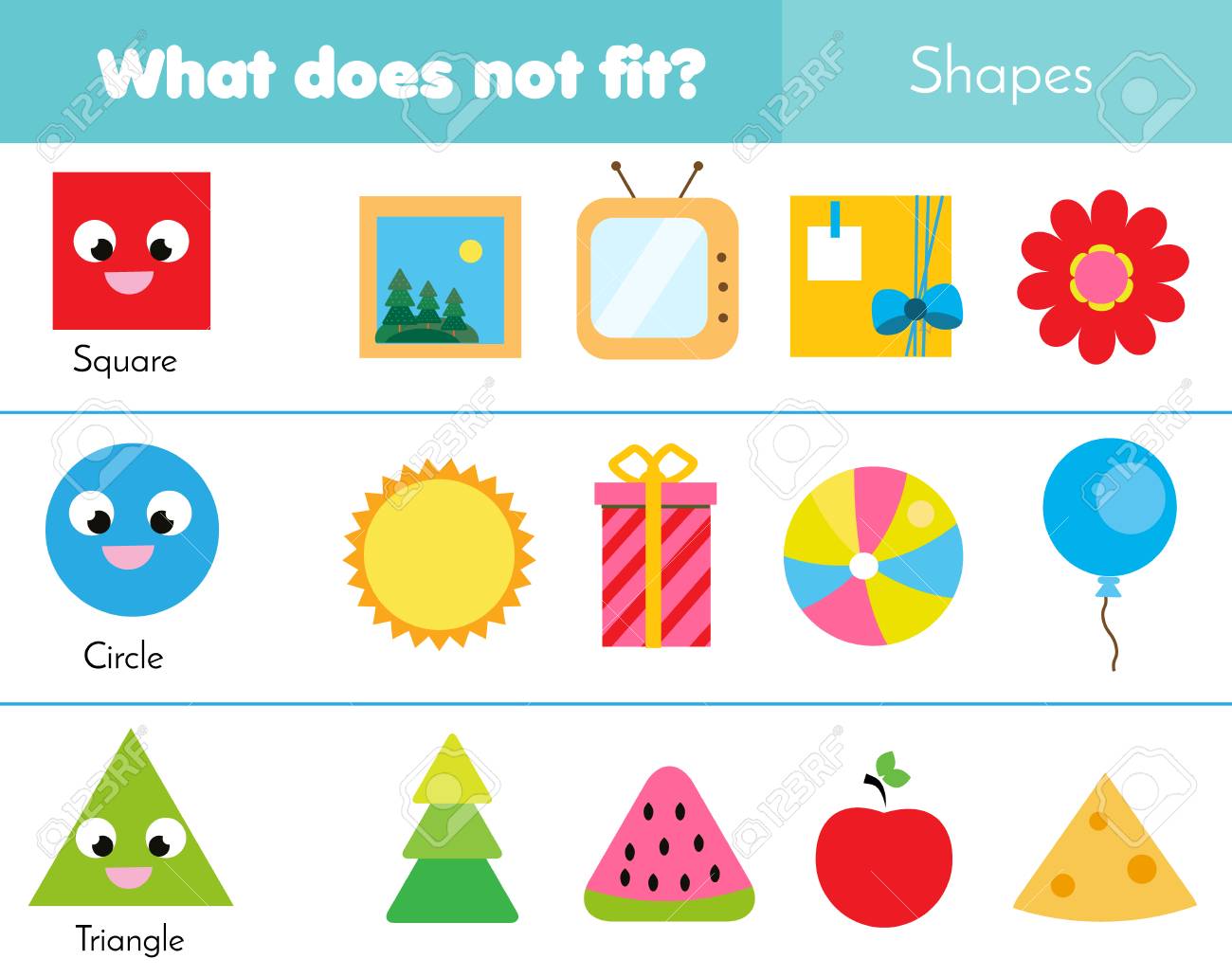 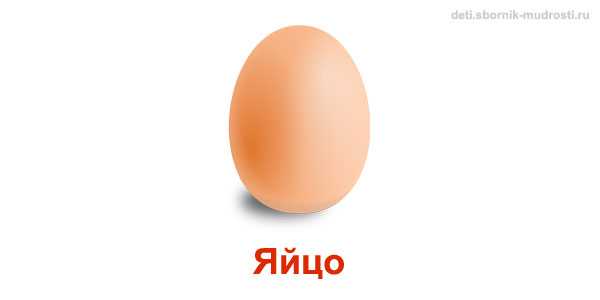 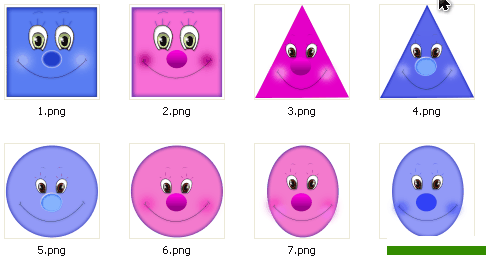 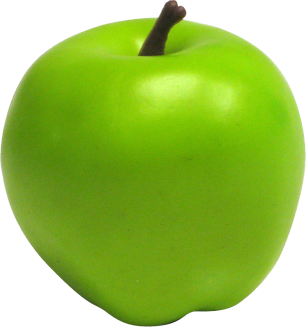 Попрощався Смайлик з Овалом і пішов в гості до друга, який мав три кути та три сторони.  Як ти думаєш, як звати друга?
Натисни на віконечко і перевір свою відповідь.
Правильно – це Трикутник.
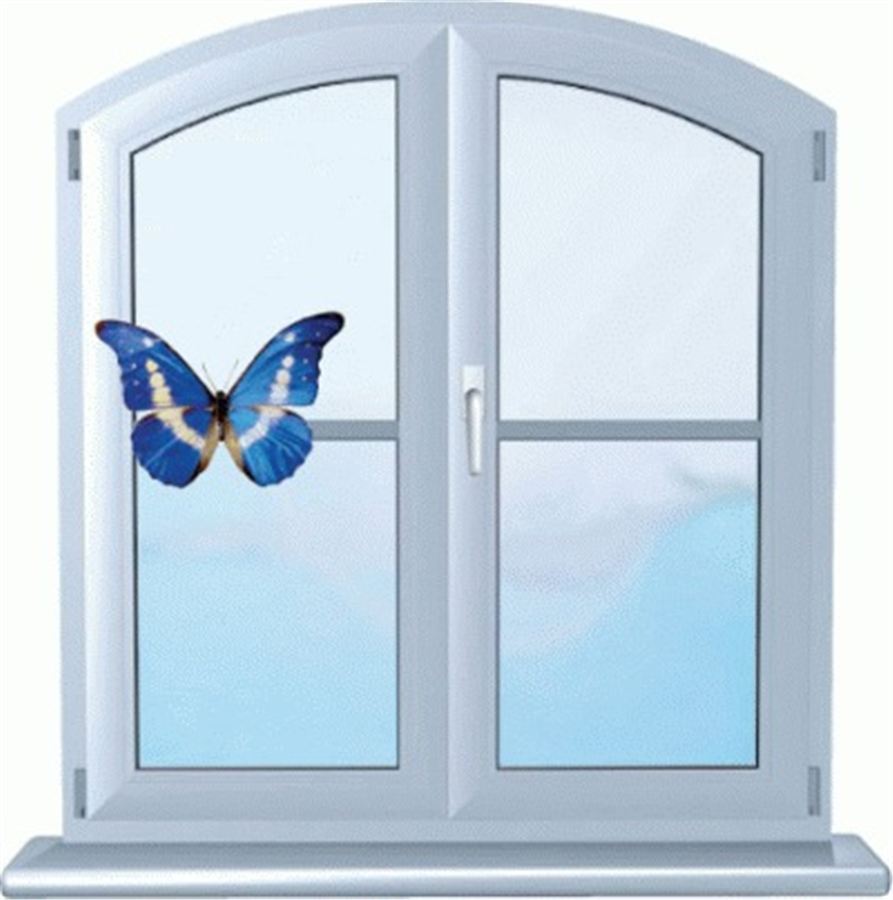 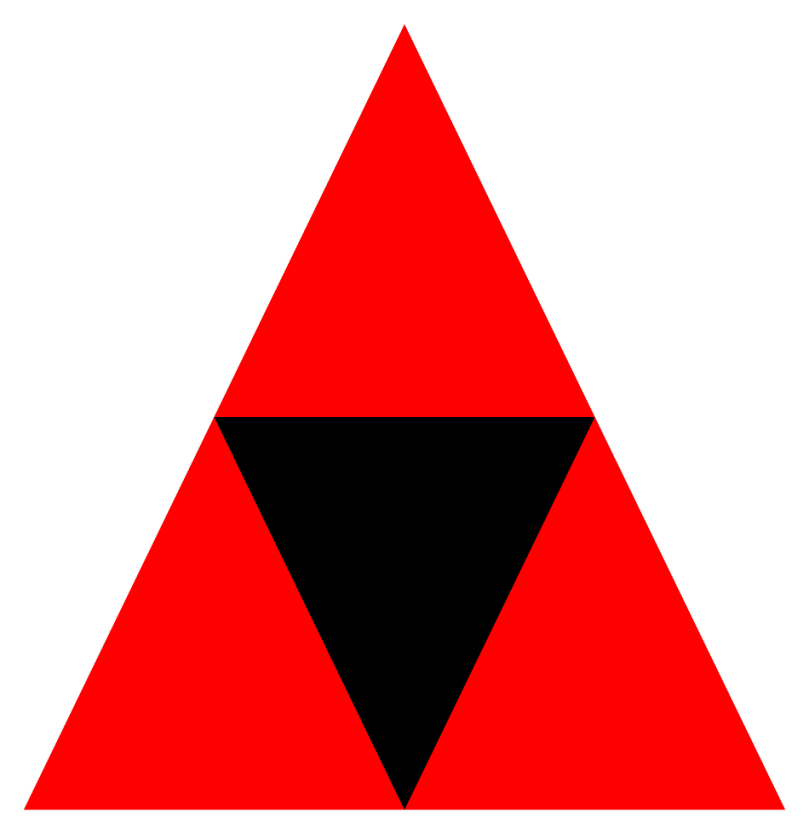 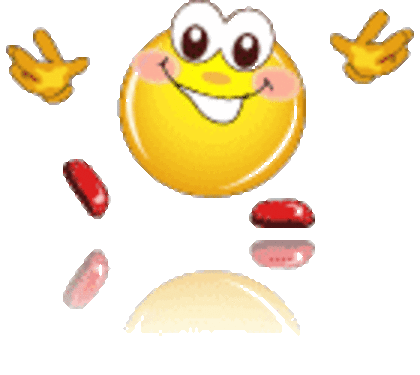 Трикутник також приготував Тобі завдання. Збери до кошика всі предмети трикутної  форми.  
Перевір себе та натисни на
синій  трикутник.
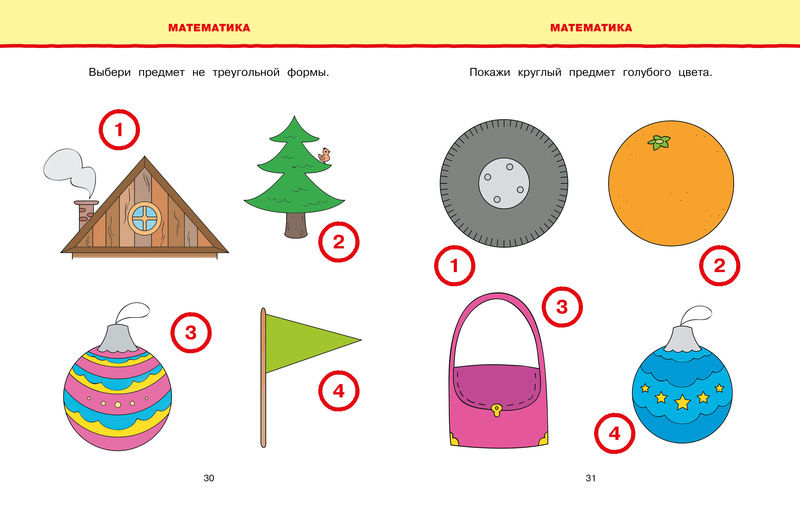 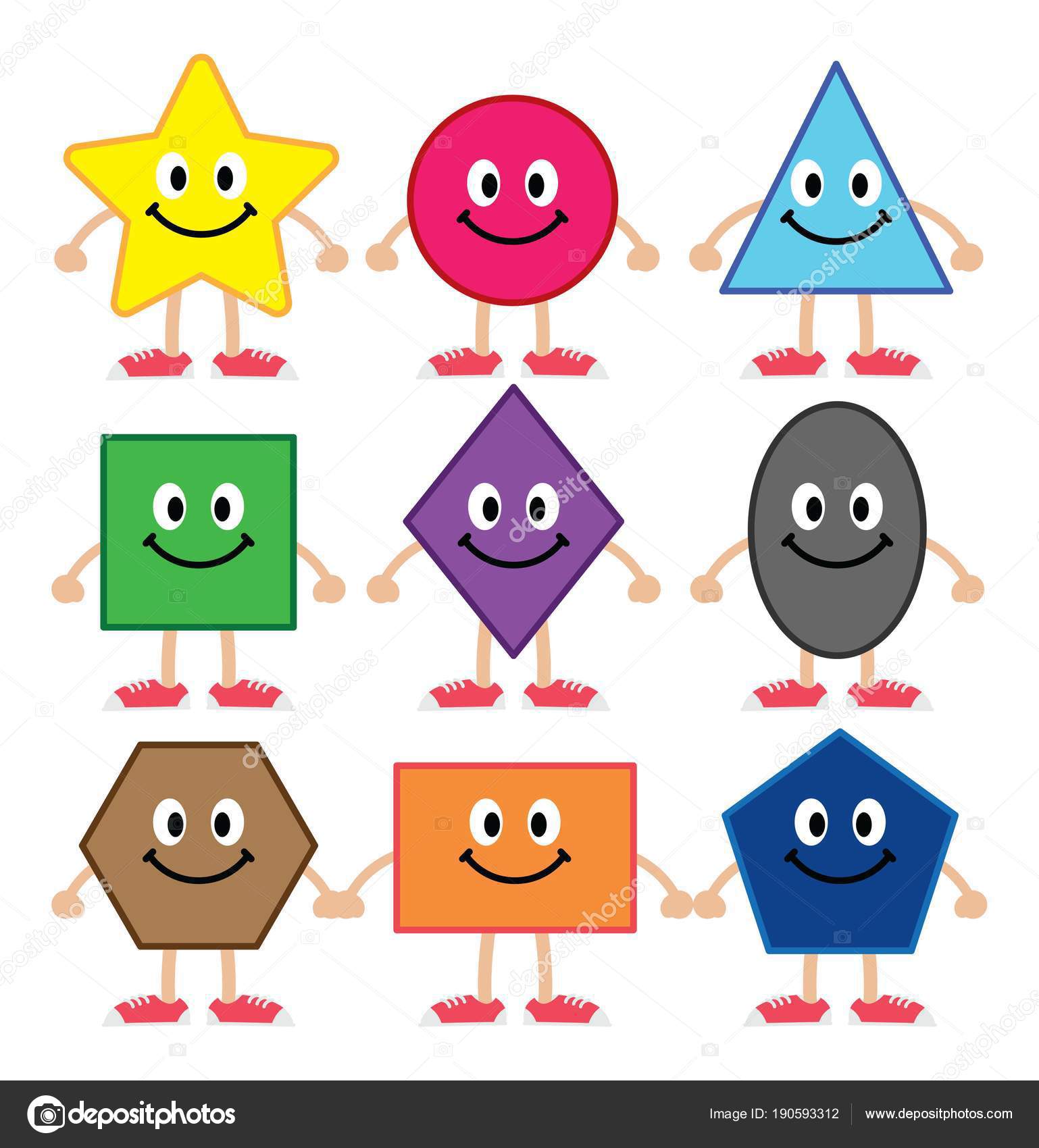 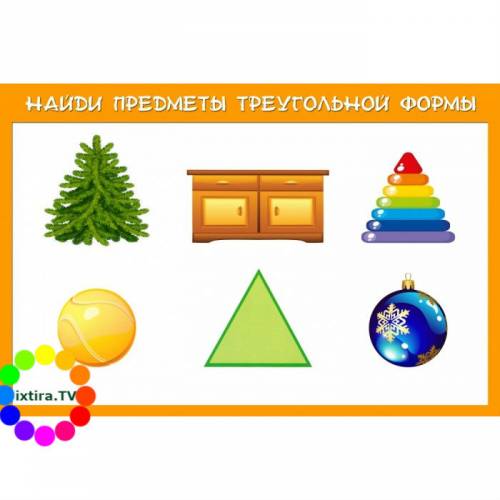 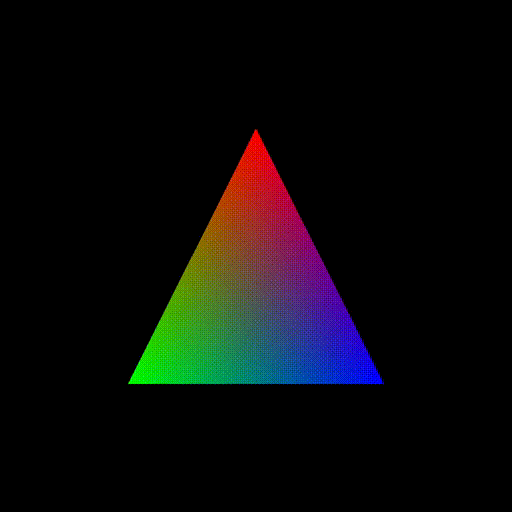 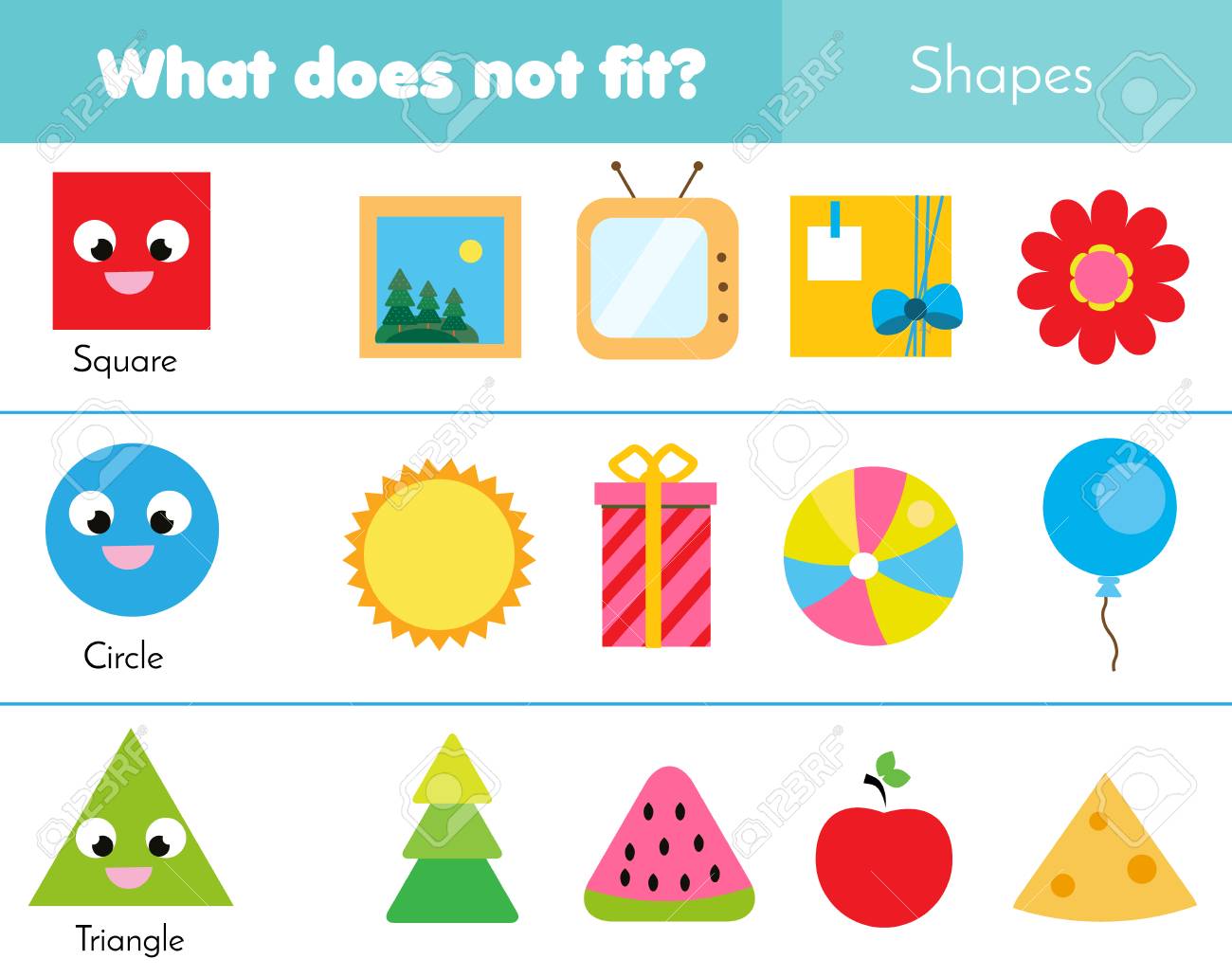 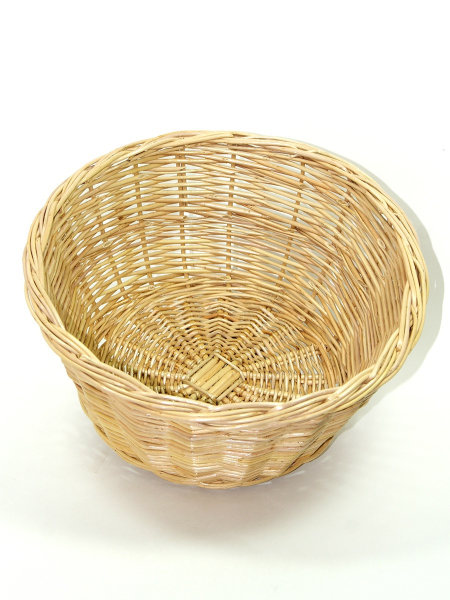 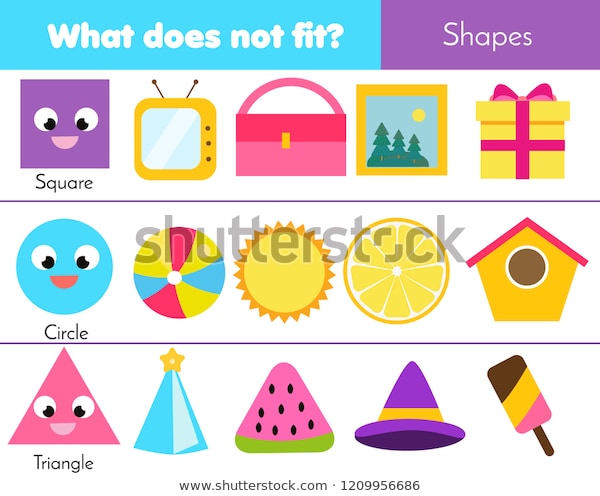 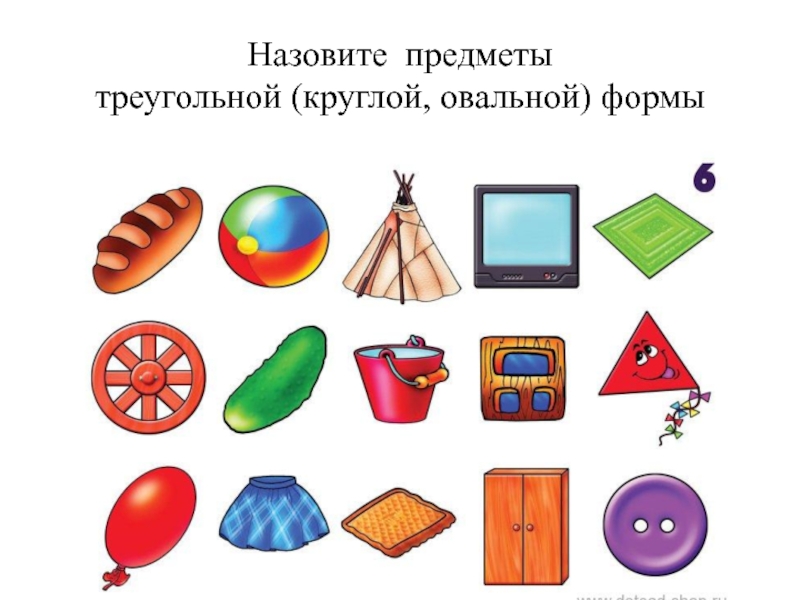 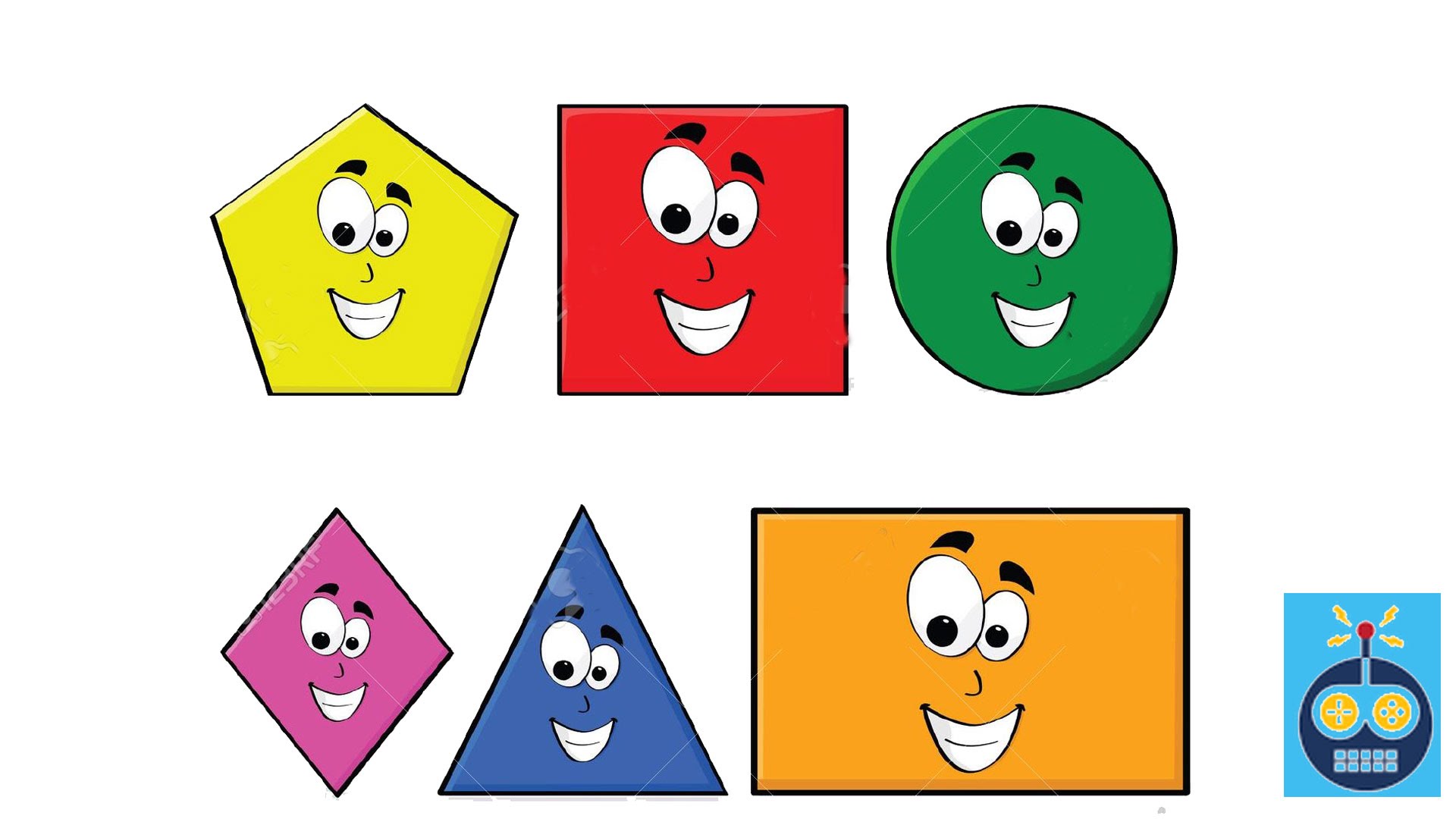 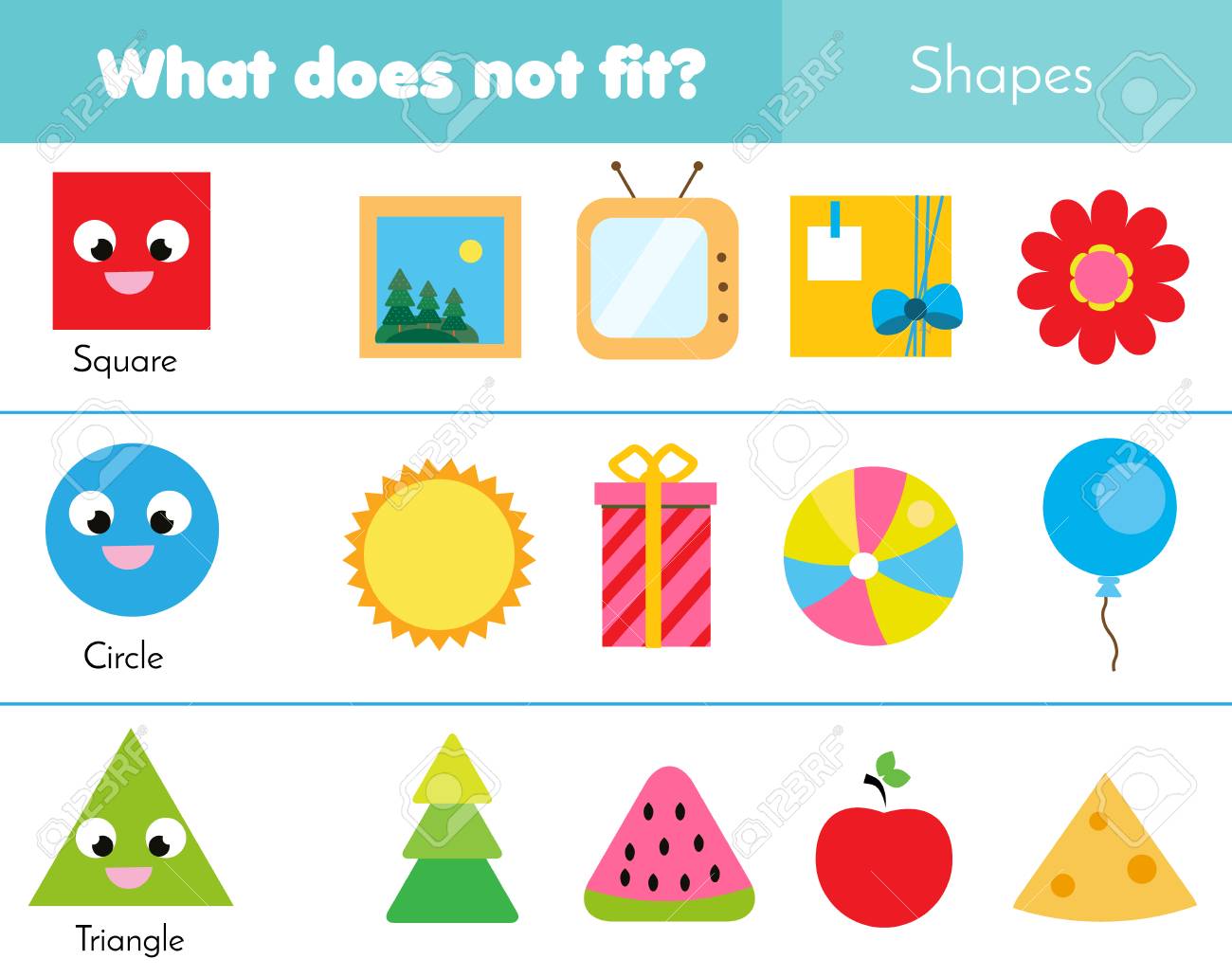 Час Смайлику попрощатися з Трикутником та повертатися додому. На зворотному шляху зайшов Смайлик в гості до друга, який має чотири сторони та чотири кути і всі сторони однакові. Як ти думаєш, як звати друга? Натисни на віконечко і перевір свою відповідь. Правильно – це квадрат.
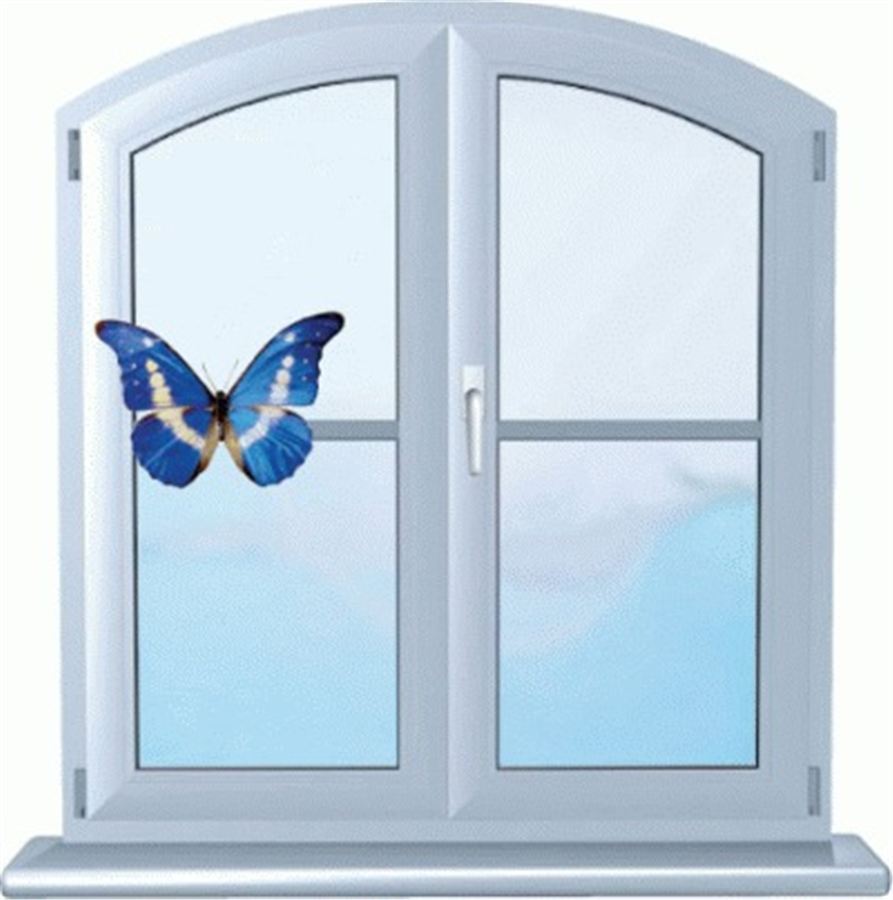 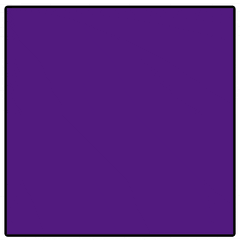 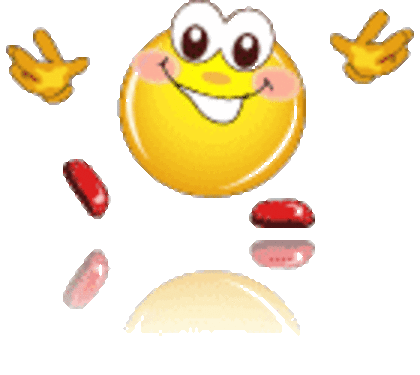 Квадрат теж приготував Тобі завдання. Збери до кошика всі предмети квадратної форми.  
Перевір себе та натисни на
рожевий квадрат.
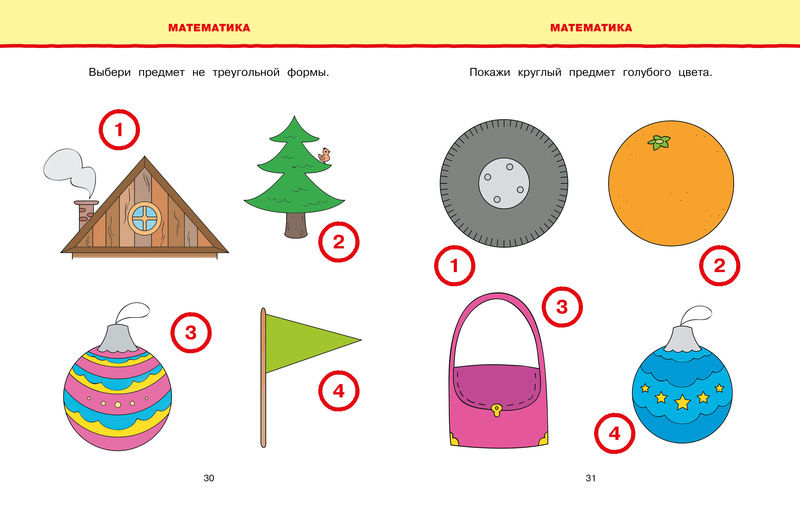 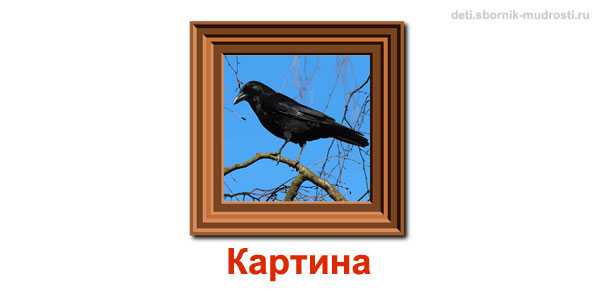 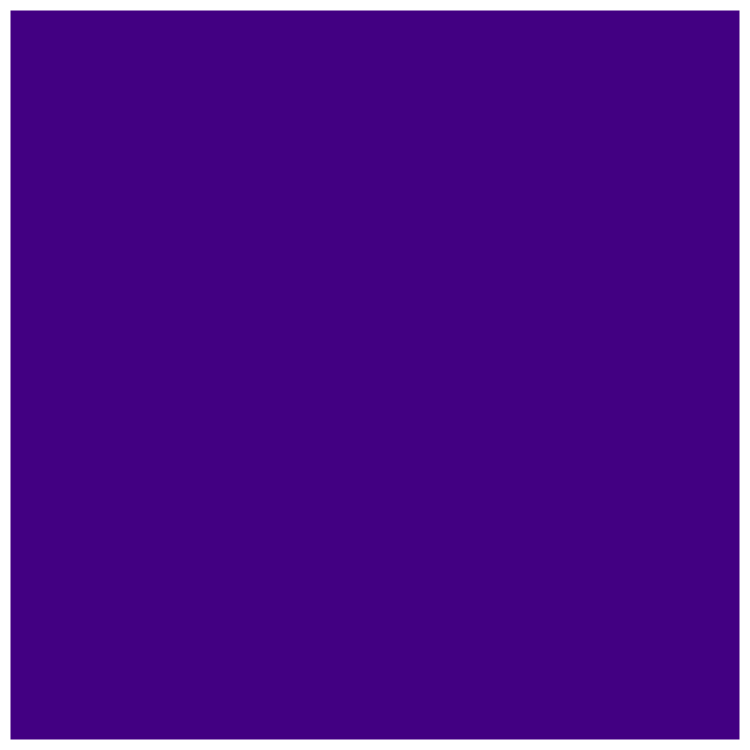 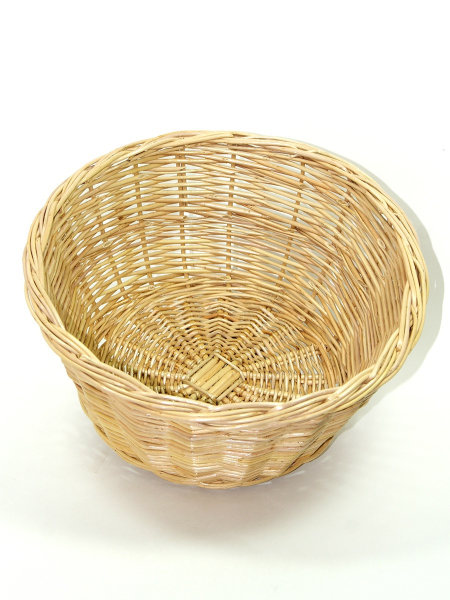 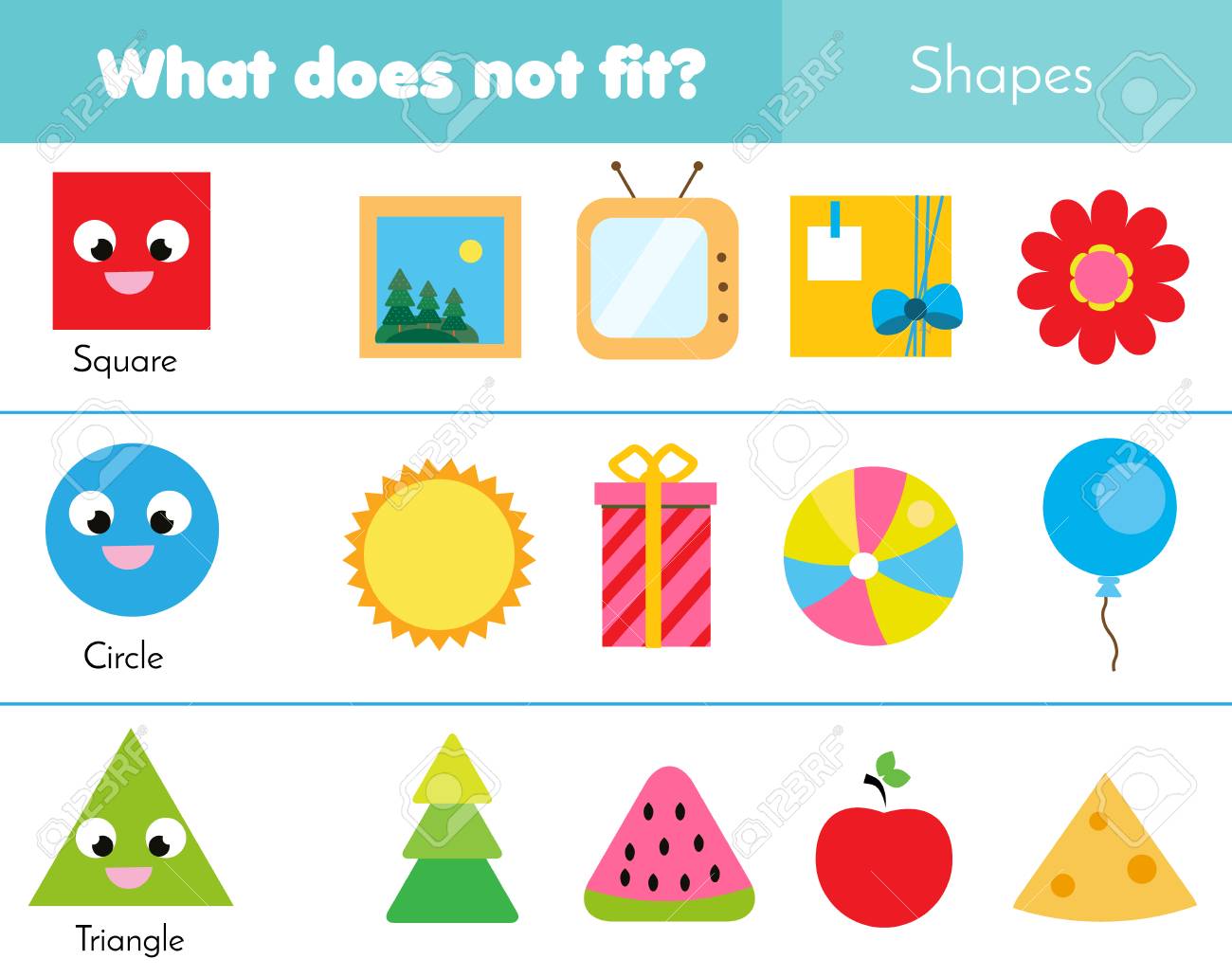 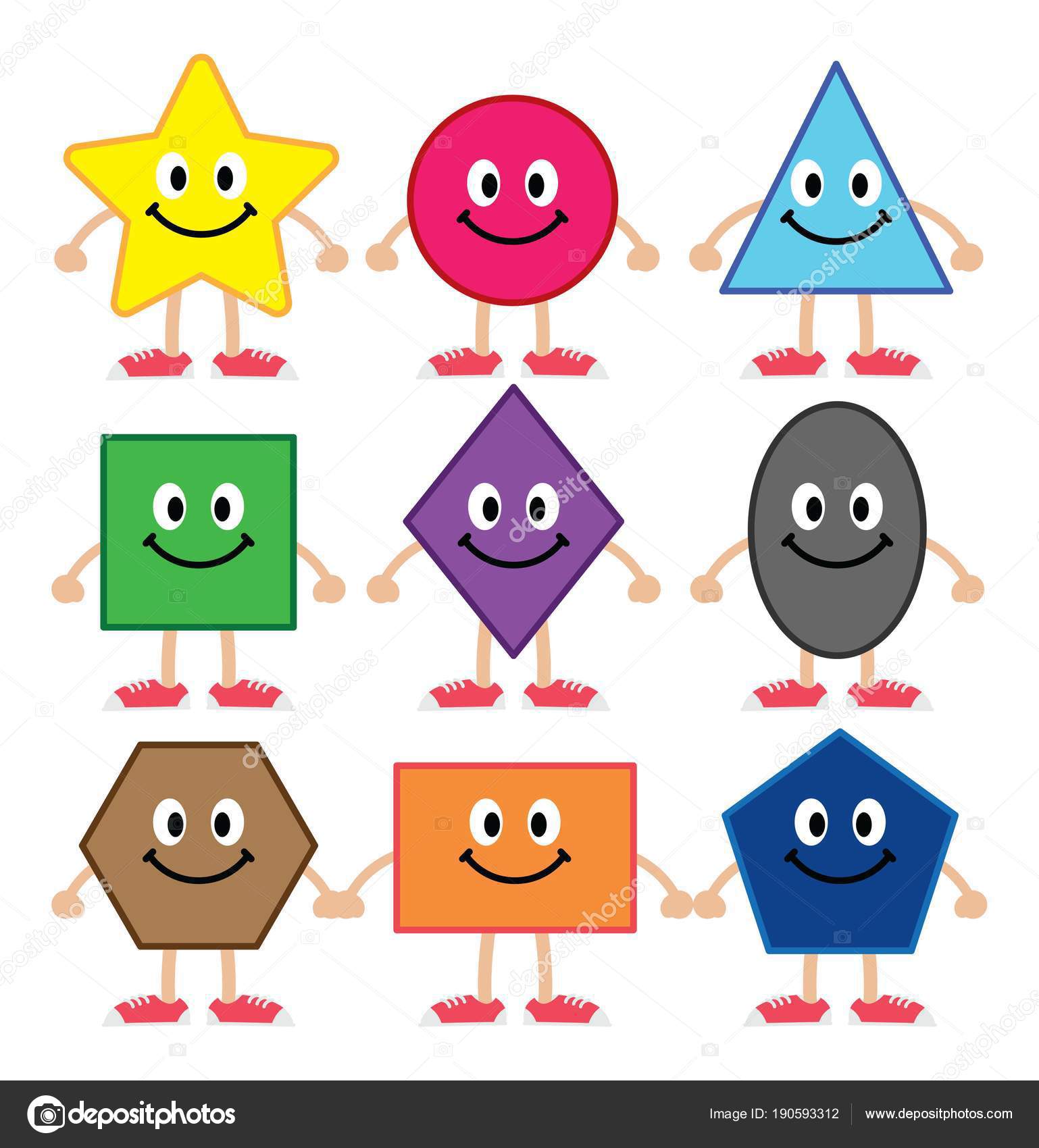 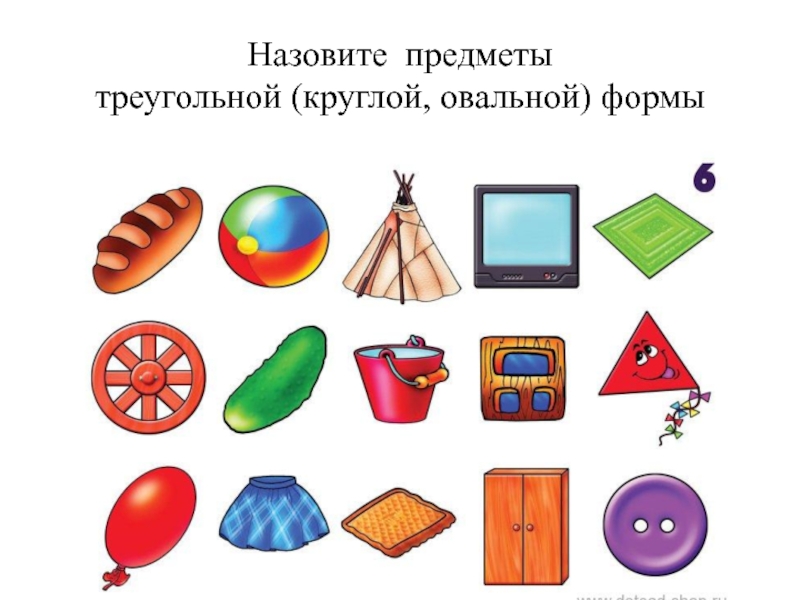 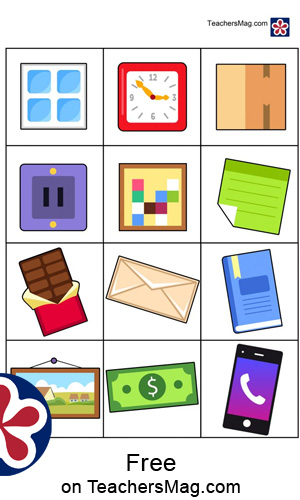 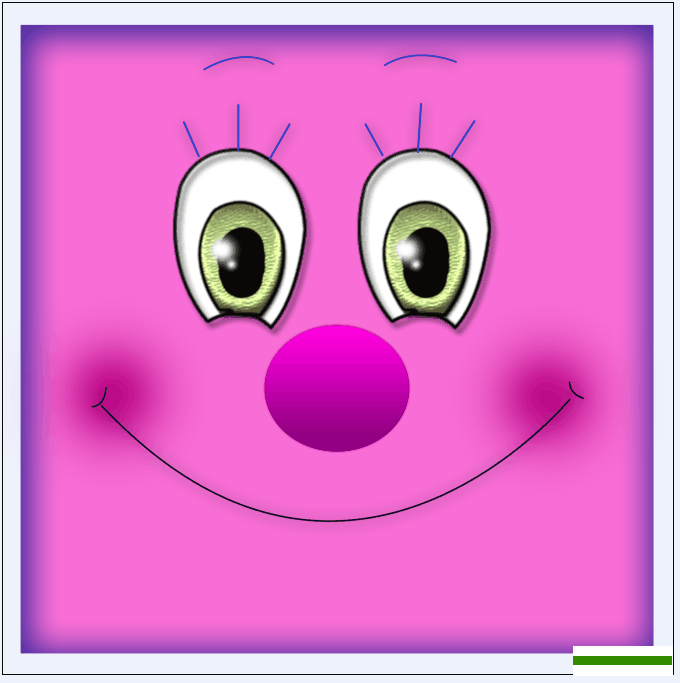 Попрощався Смайлик з Квадратом та пішов далі. На шляху додому зайшов Смайлик в гості до брата Квадрата, він також має чотири сторони, чотири кути при цьому дві з них довгі, а дві короткі. Як ти думаєш, як звати брата Квадрата? Натисни на віконечко і перевір свою відповідь. Правильно – це прямокутник.
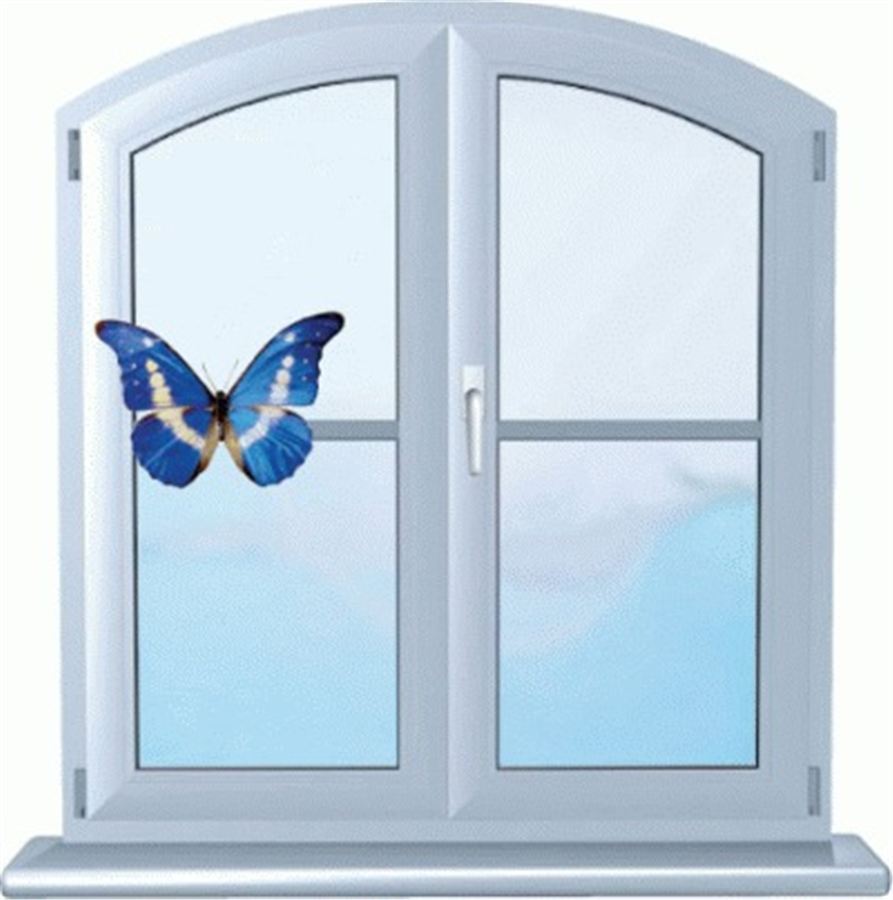 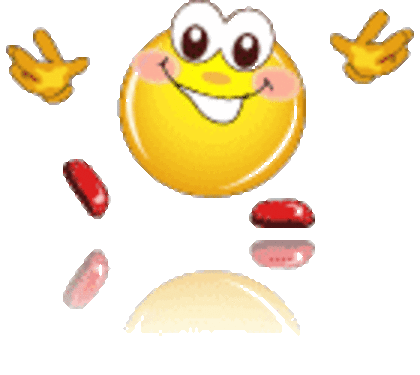 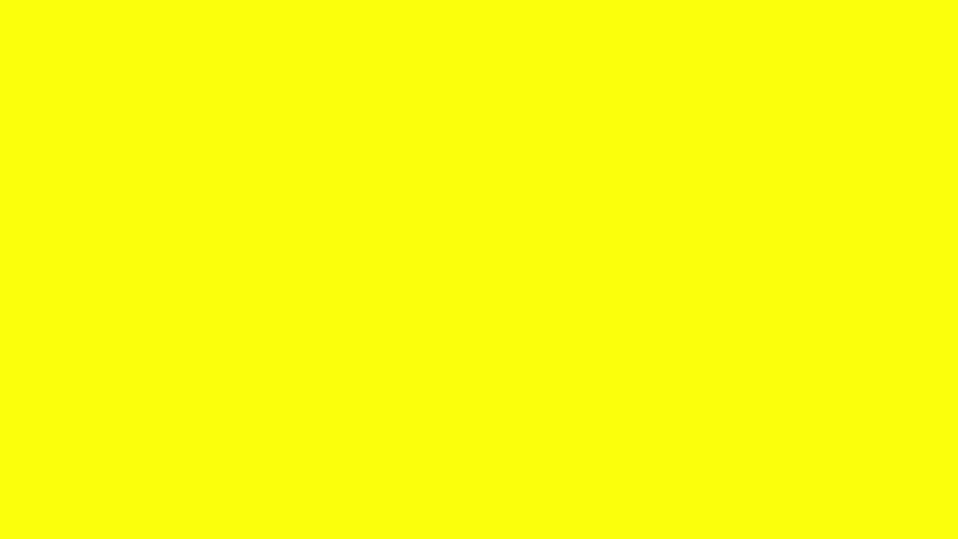 Прямокутник вирішив теж запропонувати Тобі зібрати до кошика всі предмети, але прямокутної форми.  
Перевір себе та натисни на
жовтий прямокутник
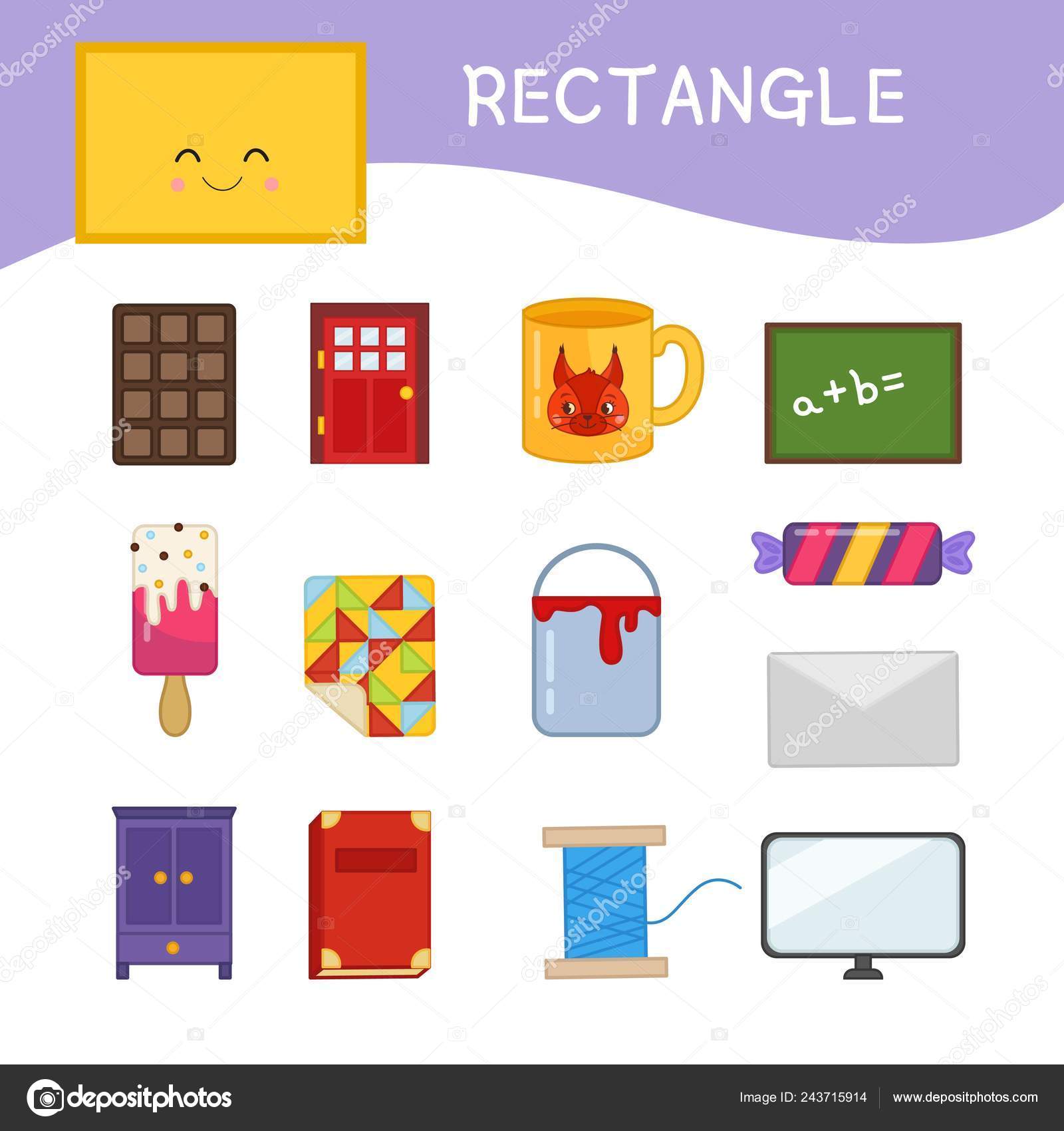 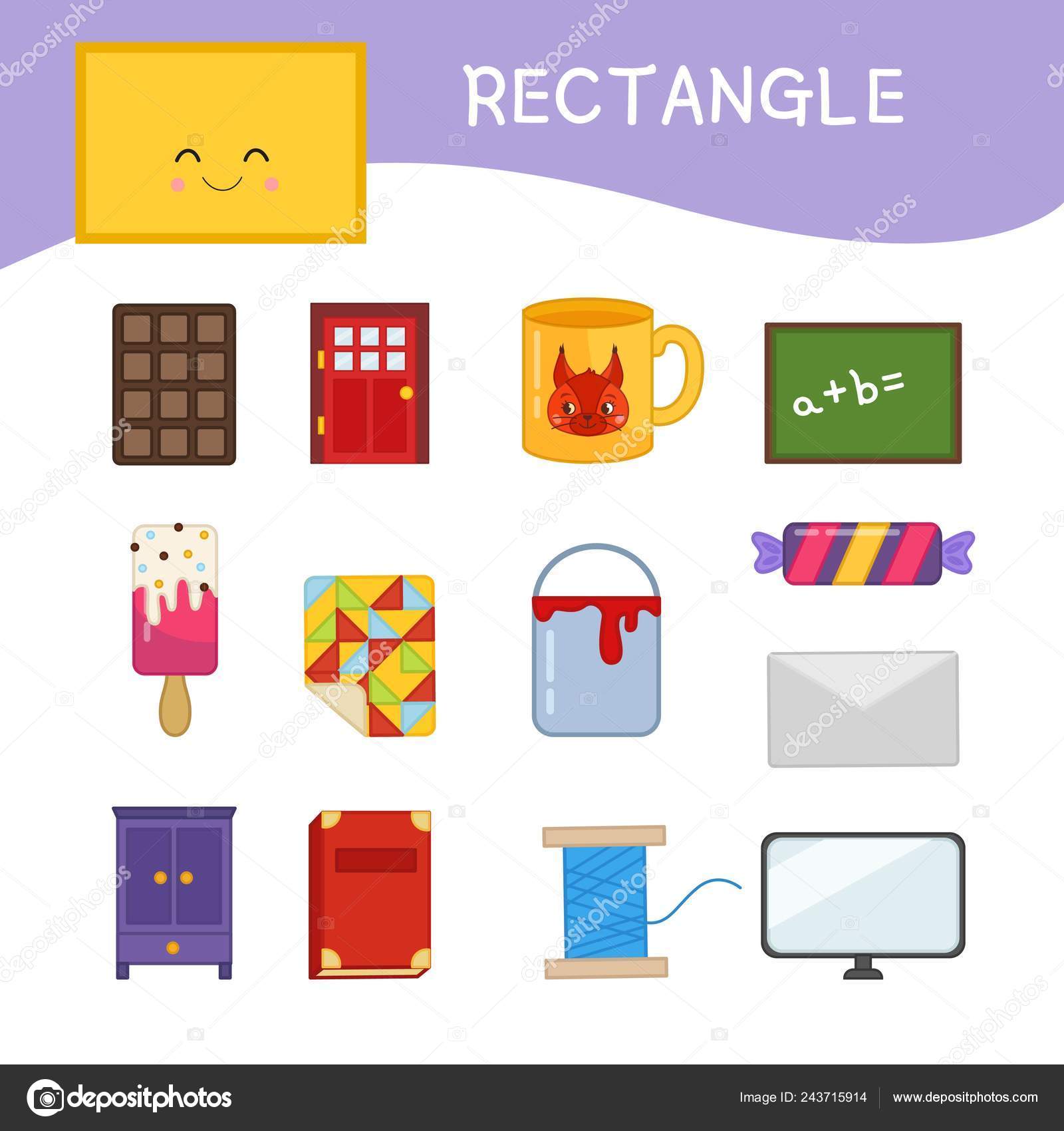 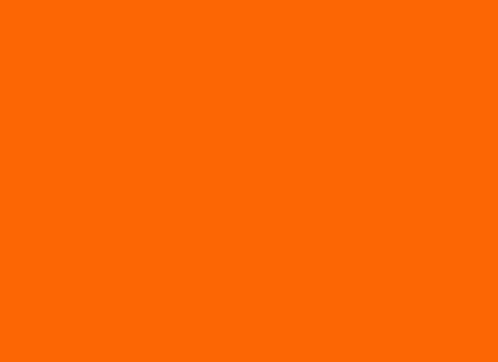 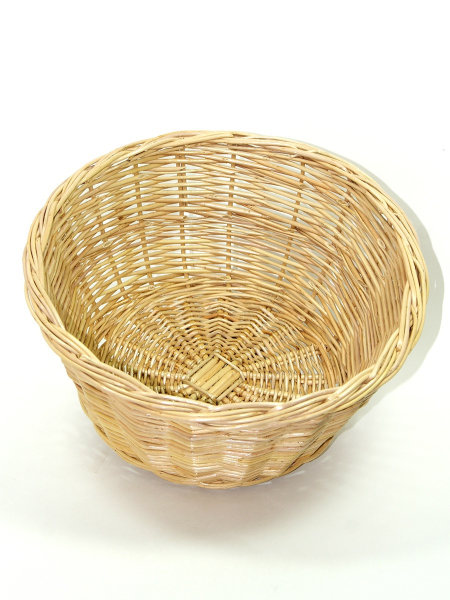 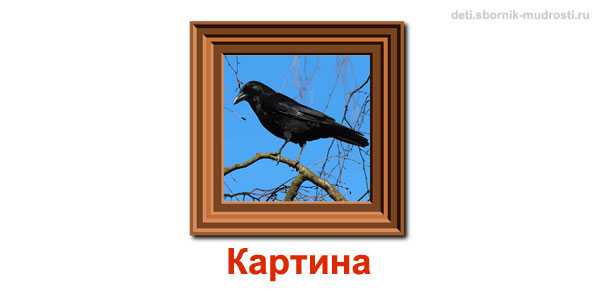 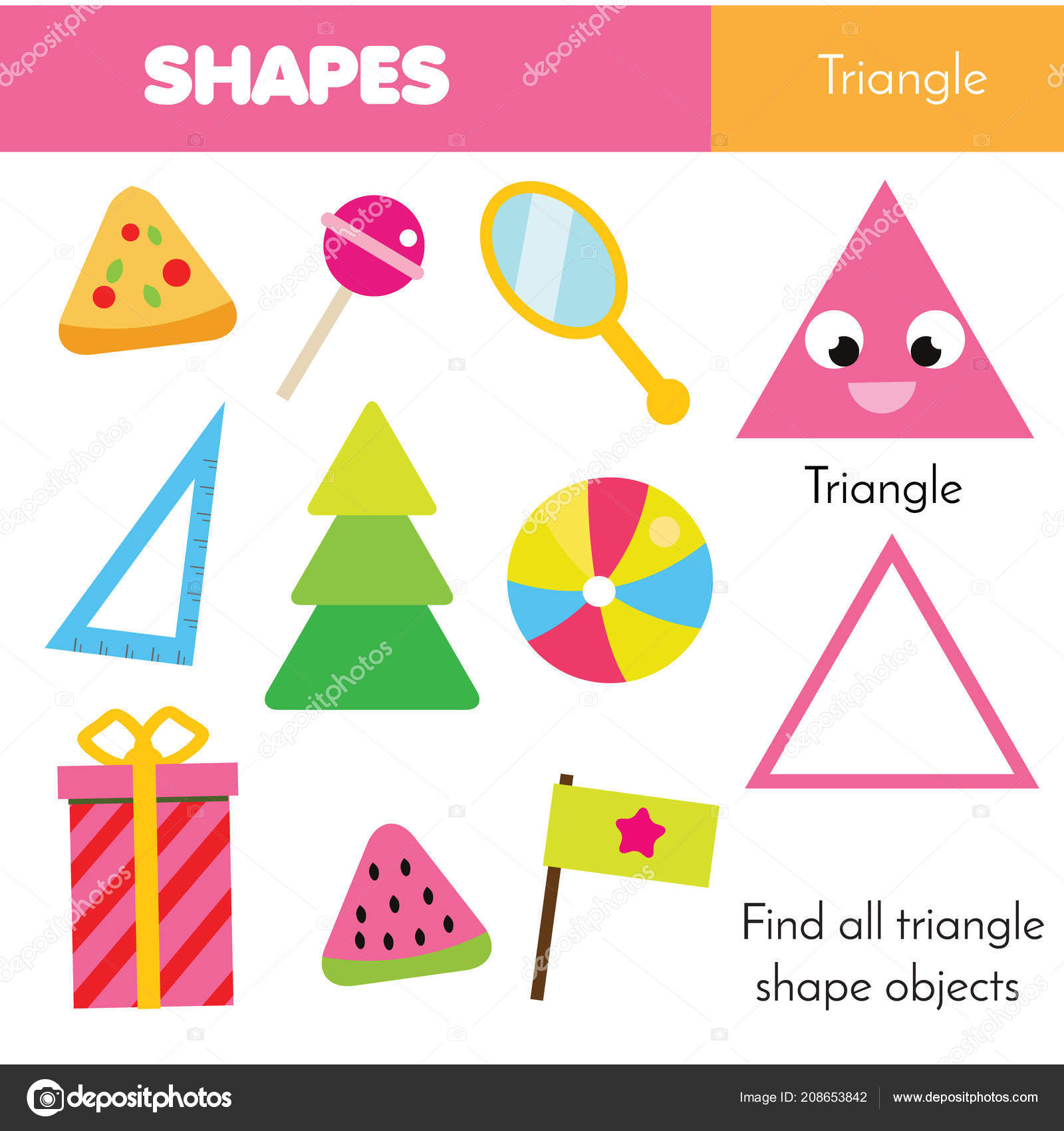 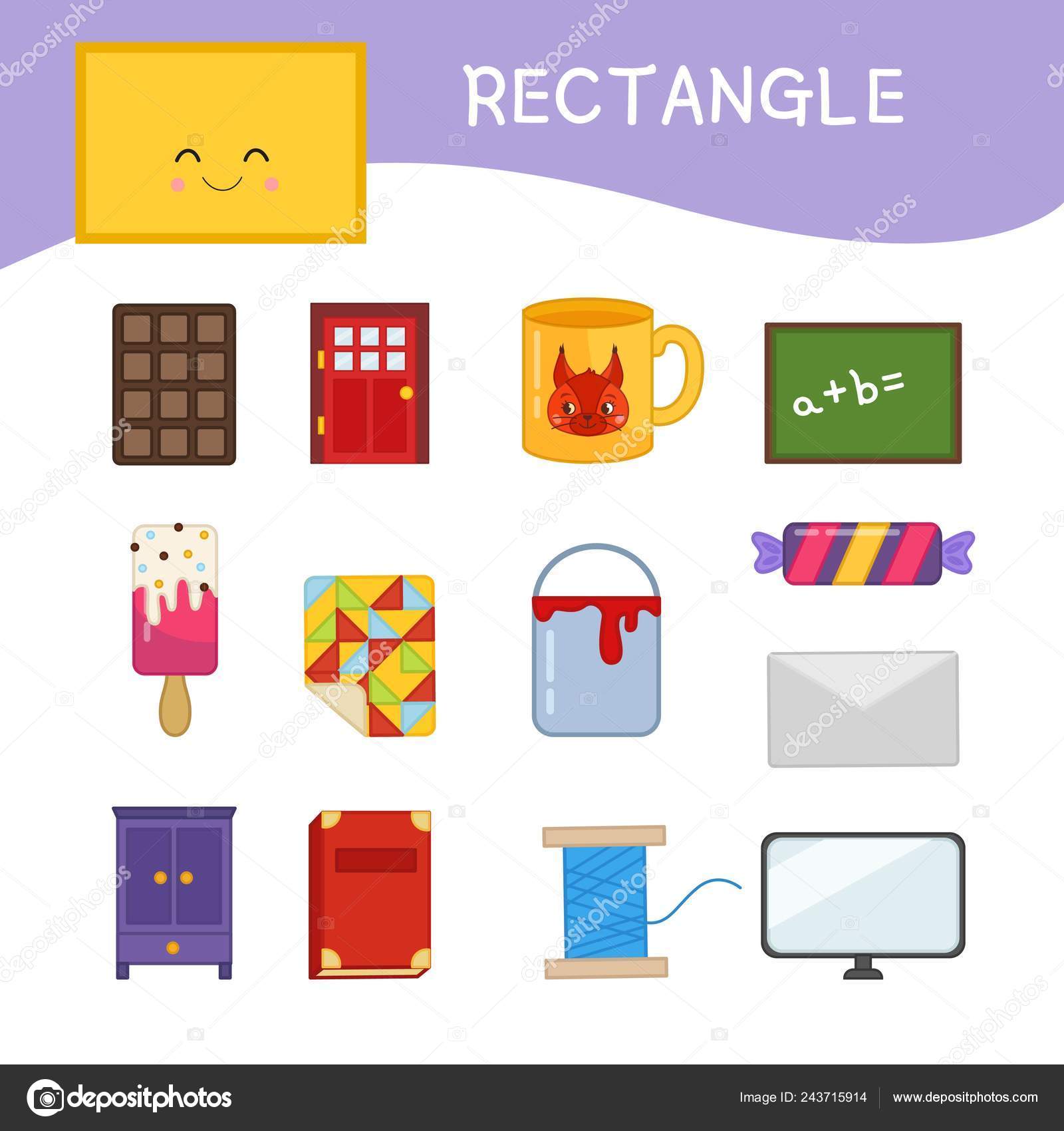 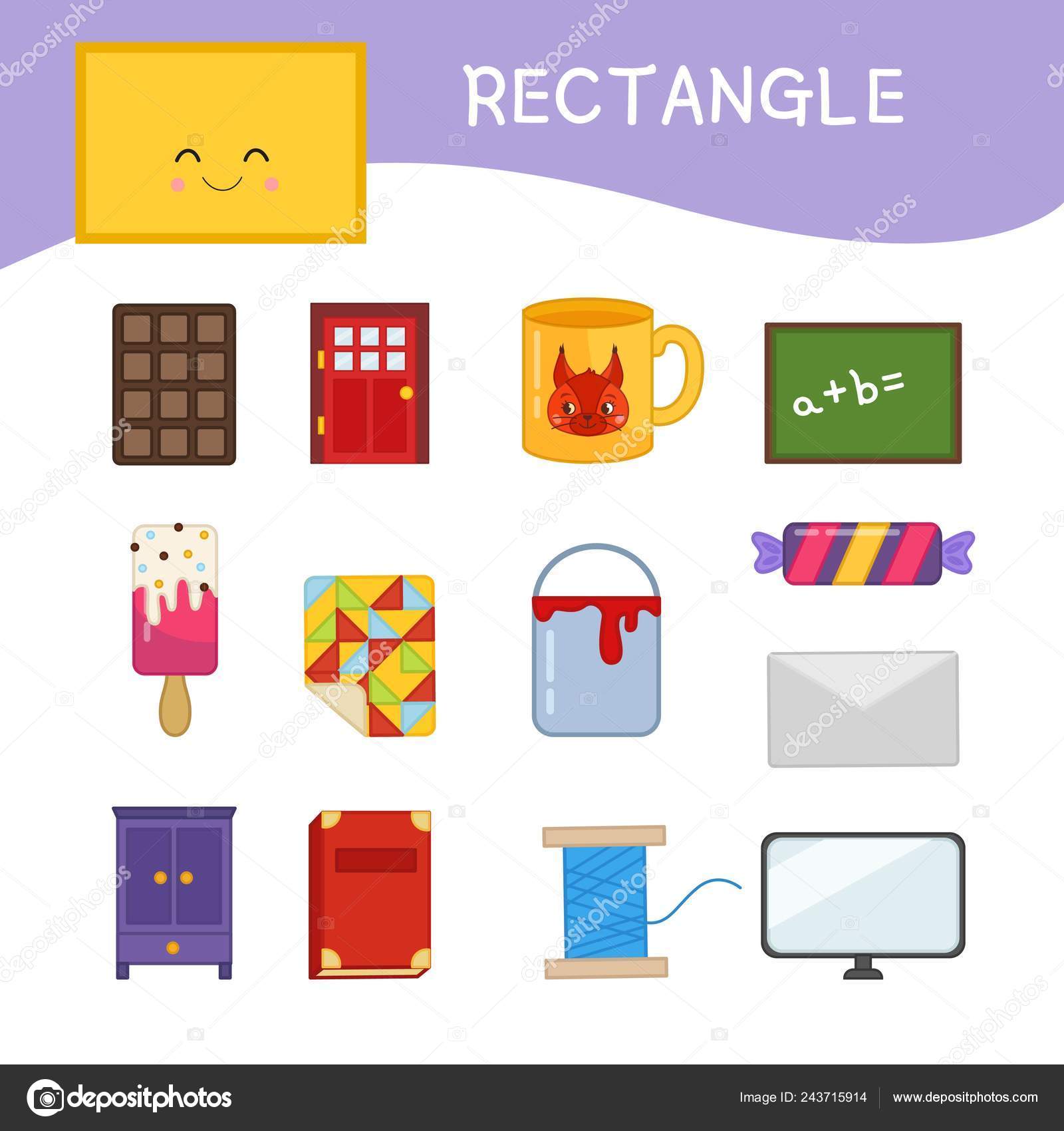 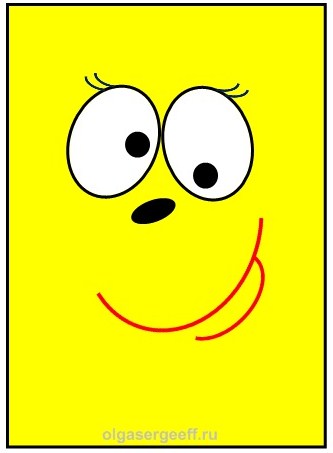 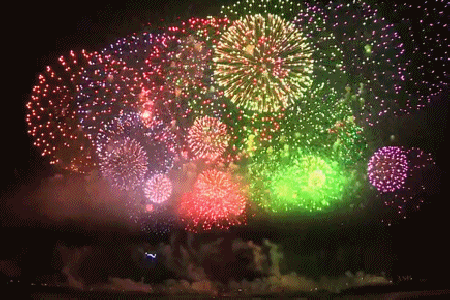 Попрощався Смайлик з Прямокутником та пішов далі. 
   Невдовзі він побачив свій будинок, а це значить, що наша з тобою подорож закінчилась. Смайлик та всі його друзі вдячні тобі за допомогу.
   Натисни на Смайлика та отримай від нього подяку.
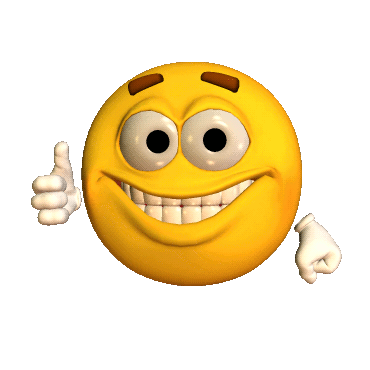 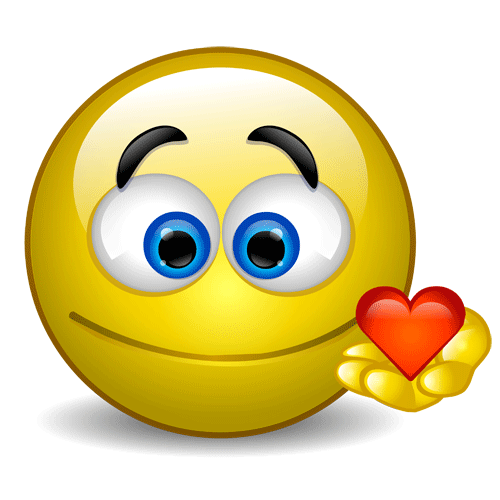 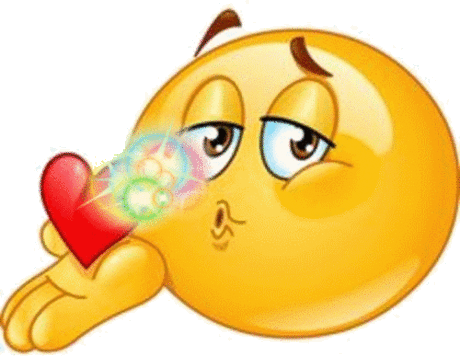